No, Really, Which Search Engine Do I Use?Making a Guide for Finding Accessible Documents
Presented by Indiana University
Presenter
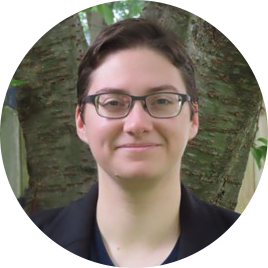 Caitlin Malone
Instructional Designer
Teaching & Learning Design (TLT, formerly eLearning Design & Services)

I’ve been training the team and documenting accessibility best practices since 2018.
Collaborators
Brian Richwine
Assistive Technology and Accessibility Centers (ATAC)
Resources & Feedback
Mary Stores
Assistive Technology and Accessibility Centers (ATAC)
Resources & Feedback
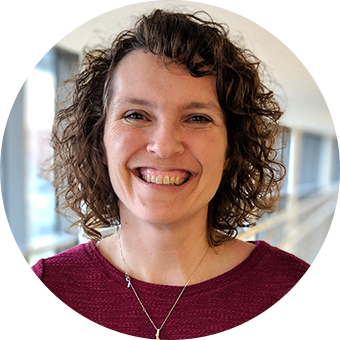 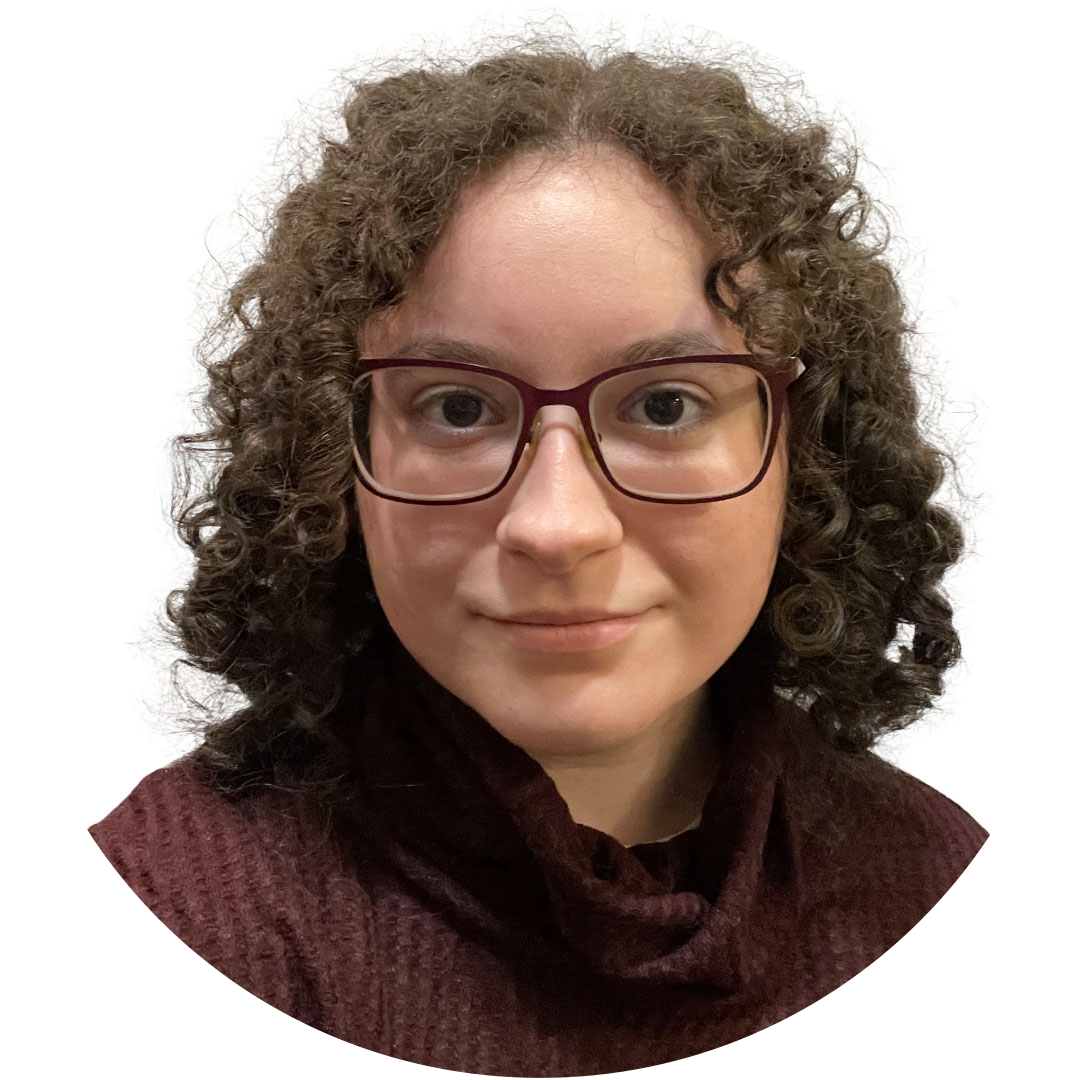 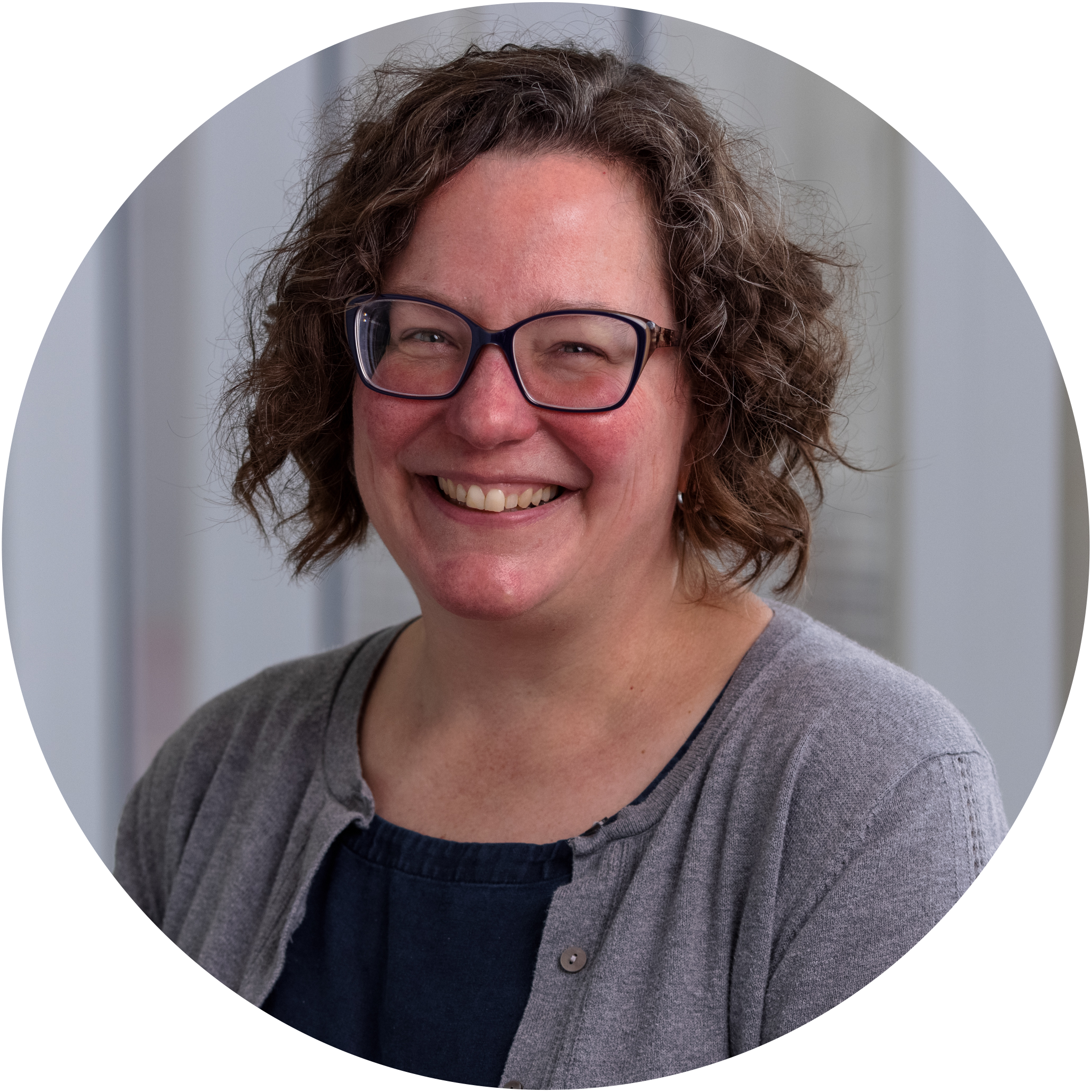 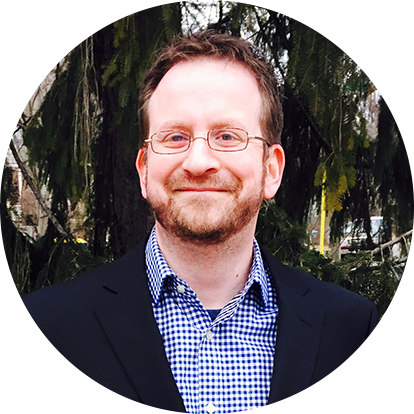 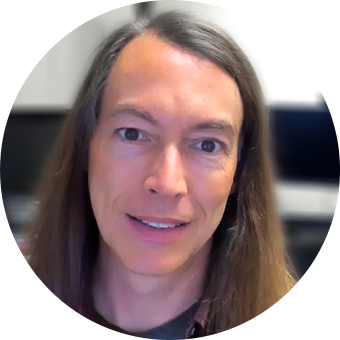 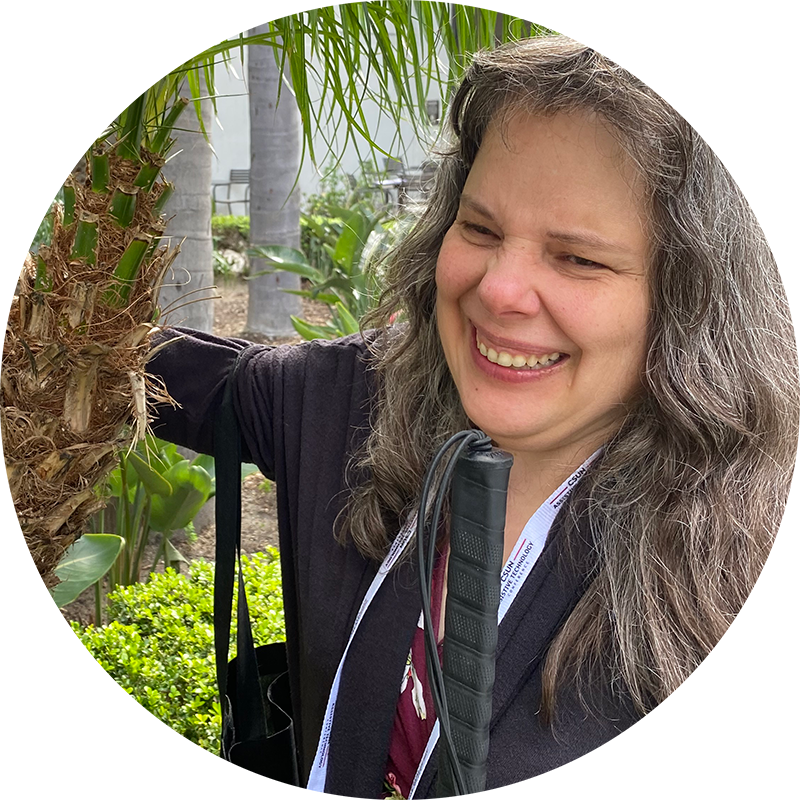 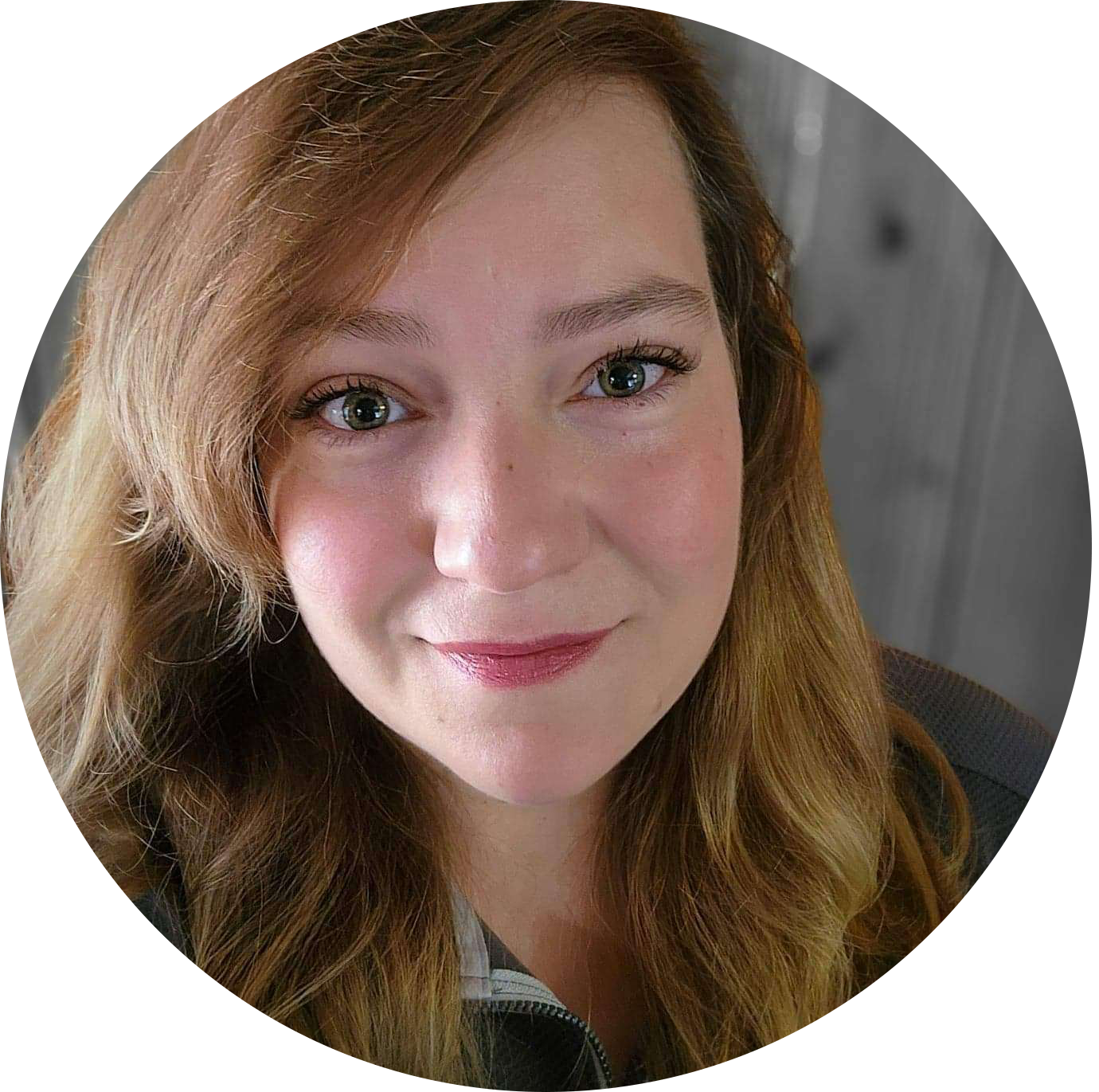 Carrie Hansel
Teaching & Learning Design
Project Manager
Rin Thomas
Teaching & Learning Design
Project Team, PDF training
Rebeka Popek
Teaching & Learning Design
Project Team, Math Content
Sara Lowe
IU Indianapolis Library
Resources & Feedback
Michael Mace
Assistive Technology and Accessibility Centers (ATAC)
Original workflow
Agenda
Project Results
Reducing Barriers
Takeaways
More Resources
Project Overview
The IU Library System
Problems Encountered
Process Used
The Library Linking Guide
The Project
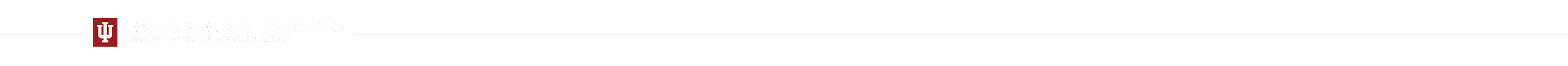 Who We Are
Teaching & Learning Technologies (university IT)
Instructional designers, service admins, and web developers
Support online courses across all campuses
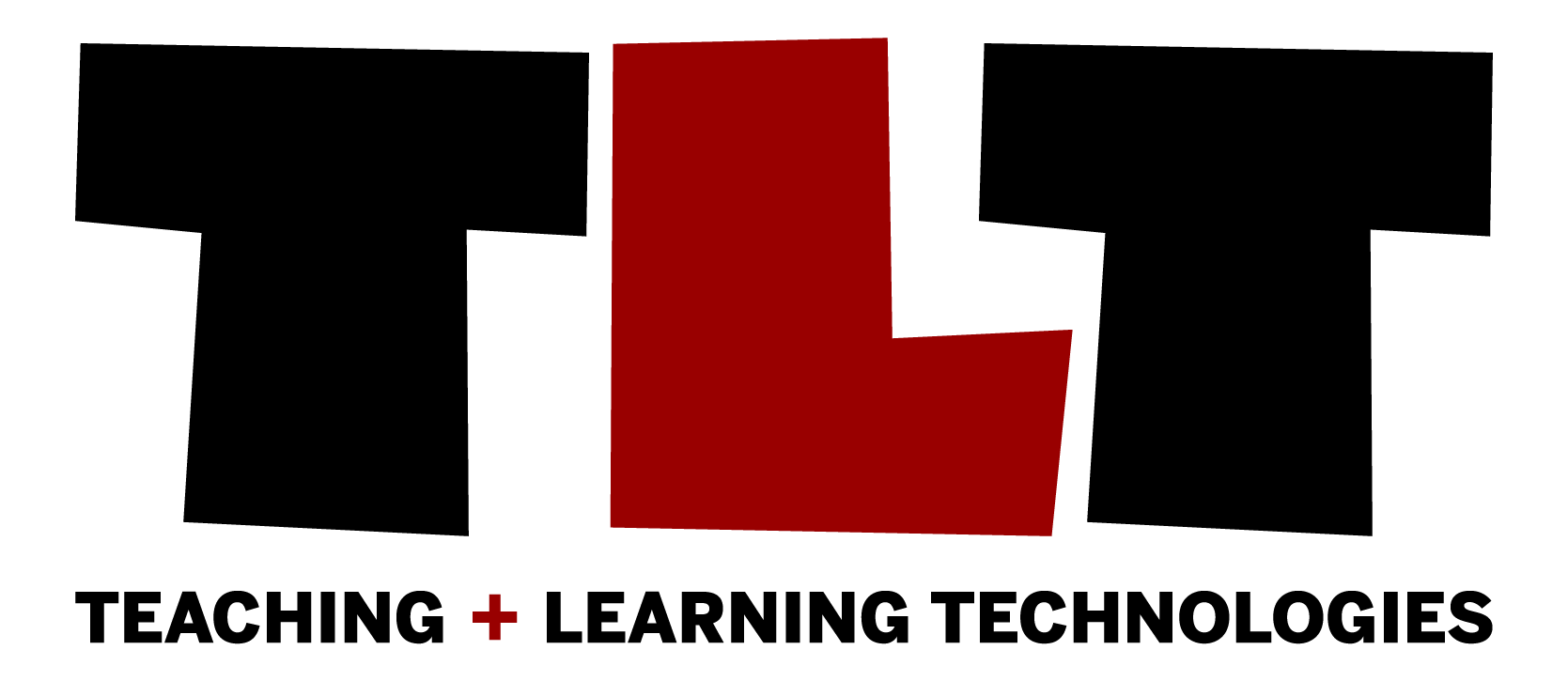 [Speaker Notes: Note: add more about TLT and our role as instructional designers.

IT division that serves all campuses.]
How We Got Involved
Major multi-campus initiative
Multiple instructors
Ensure accessible base course
No equivalent multi-campus library division
[Speaker Notes: Note: add more about eDS and our role as instructional designers.]
Project At A Glance
Course topic: Informatics law
Inaccessible documents: 104
Error types:
Scanned documents (58.7%)
Incorrectly tagged PDFs (36.5%)
Inaccessible Word documents (3.2%)
PDFs with math equations (1.6%)
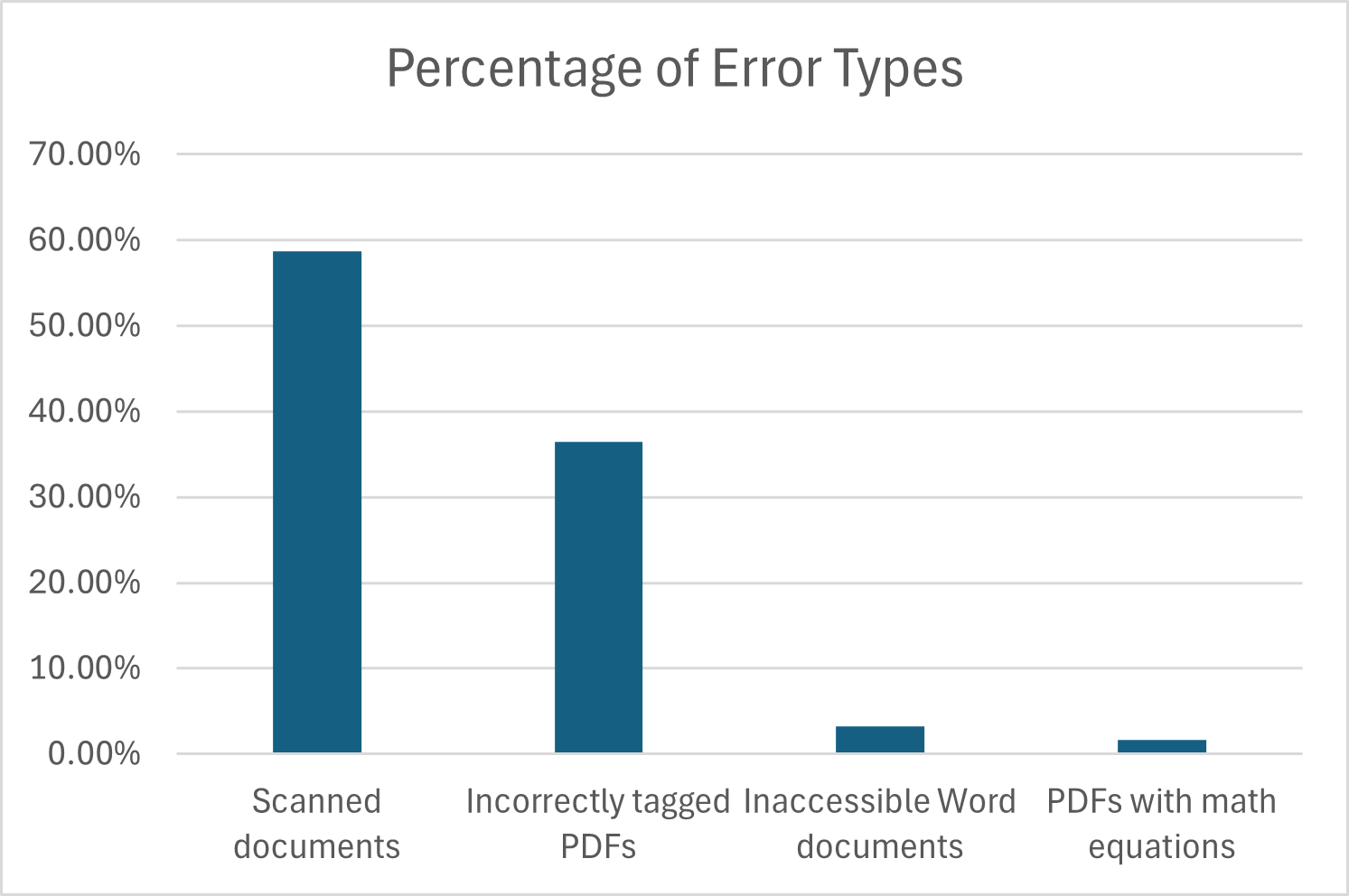 Project Challenges
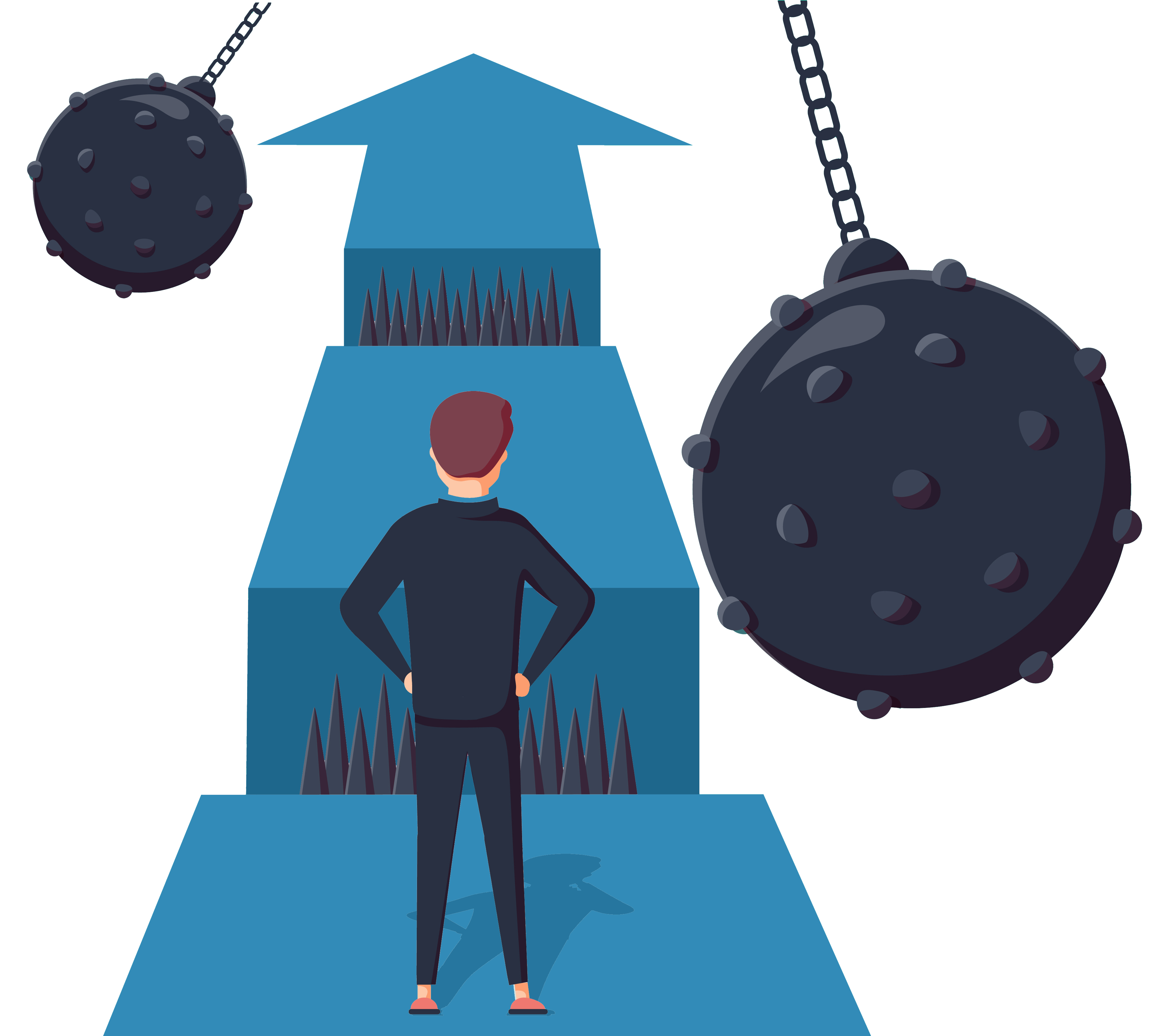 Short deadline
Unfamiliar with libraries
Specialized content
No process yet
[Speaker Notes: Note: add more about eDS and our role as instructional designers.]
Starting From Scratch
We started out learning the system as complete beginners.

This provided challenges, but also gave us the perspective of a new faculty member or student.
We might be here
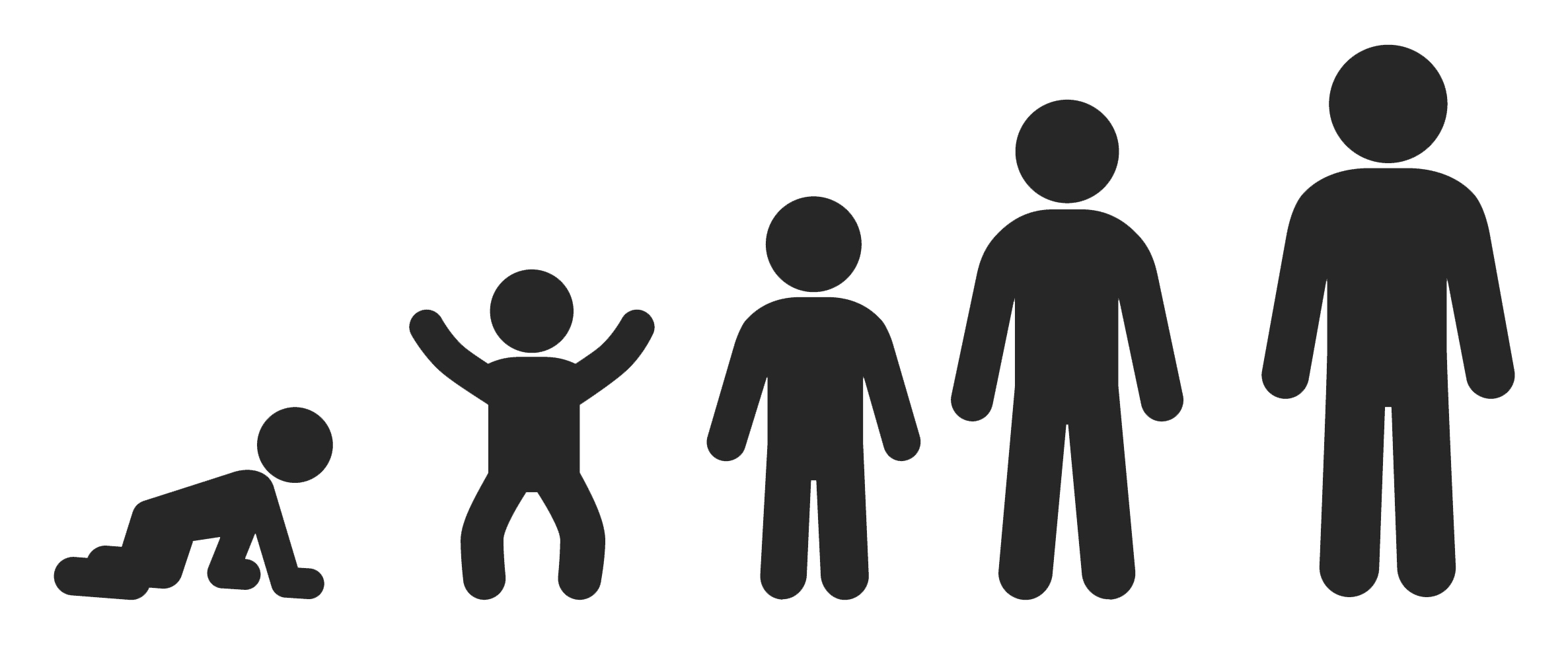 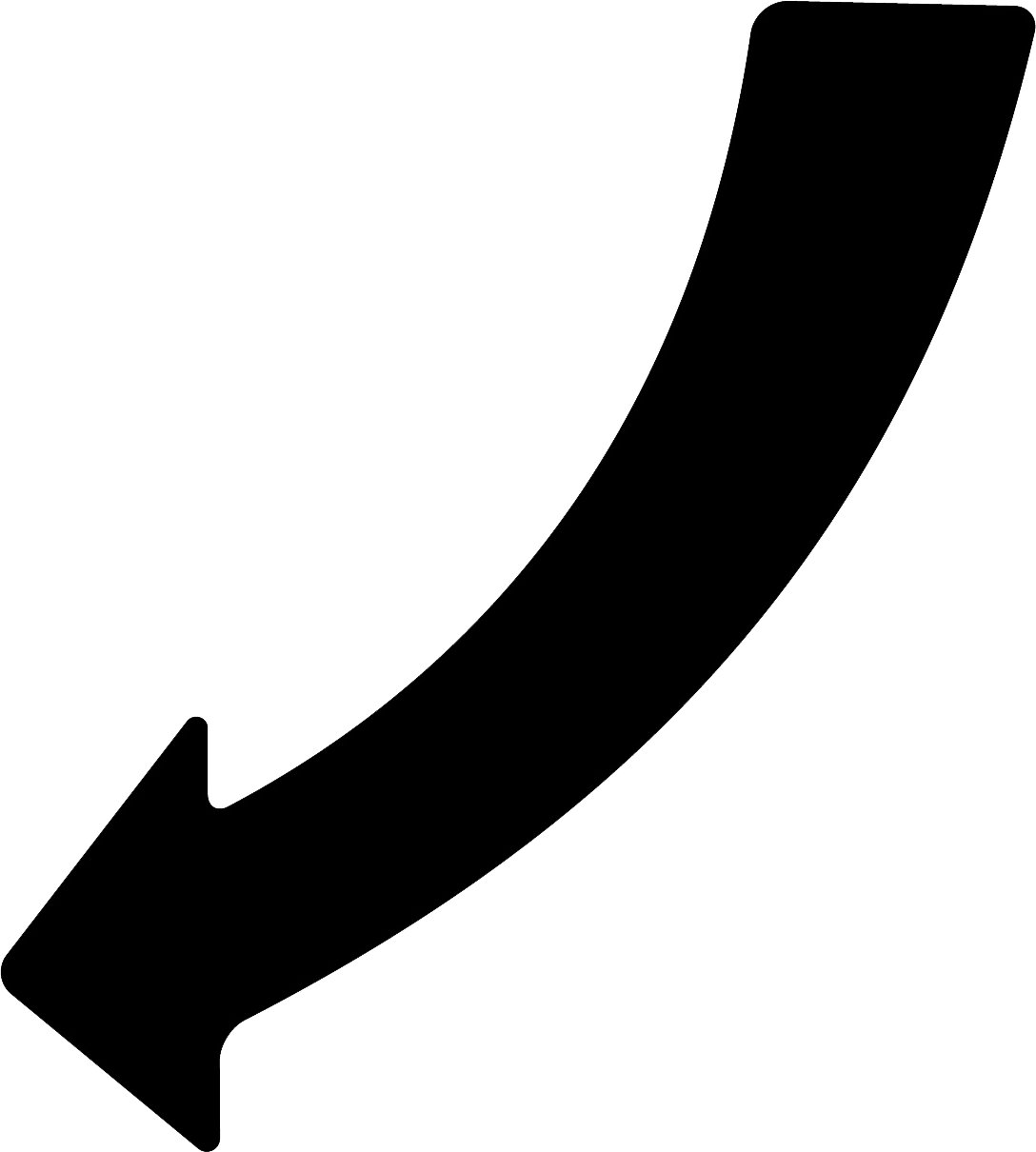 [Speaker Notes: This presentation is from the perspective of people wholly new to the libraries. So some information may be very familiar to you, but we hope to show you what it can be like if someone comes in without knowing how to get started. Learning and communicating specialized, in-depth knowledge was a major feature of this project.]
The System
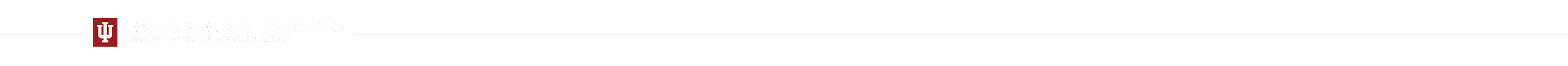 What We Thought…
One Unified Library System
Campus
Campus
Campus
Campus
Campus
Campus
Campus
Campus
Campus
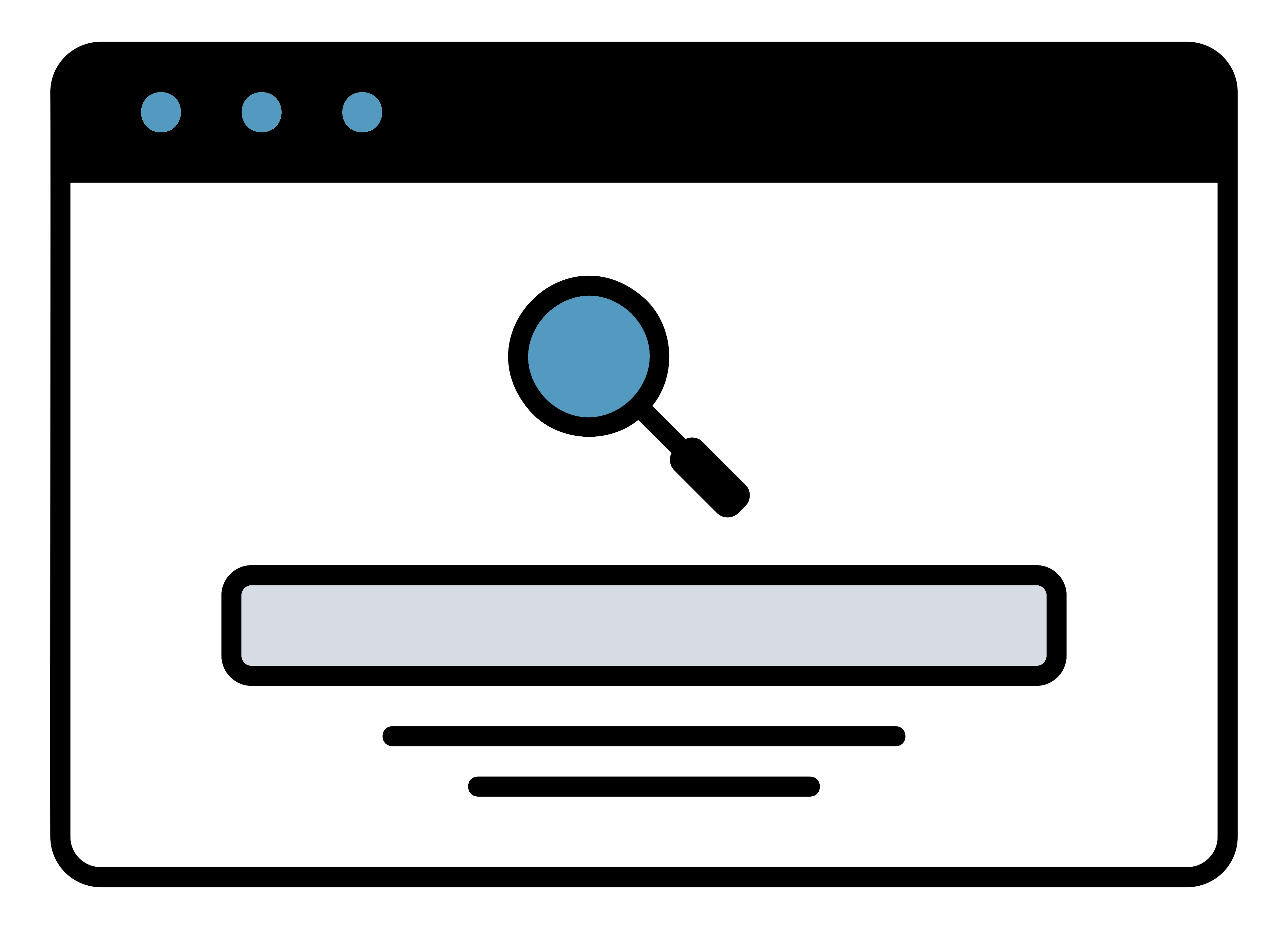 Use IU Catalog to search all resources on all campuses. Easy!
…What It’s Really Like
So many questions!
Can we use interlibrary loans?
How do we teach students to use the links?
Which search engine do I use?
What are permalinks?
How do we know if a format is accessible?
Uh…what’s EBSCOHost?
Will this really work for all campuses?
What if the document isn’t available?
IU Library System
IU Indianapolis & Fort Wayne
IU Bloomington
IU East
IU Columbus
IU Kokomo
IU Southeast
IU Northwest
IU South Bend
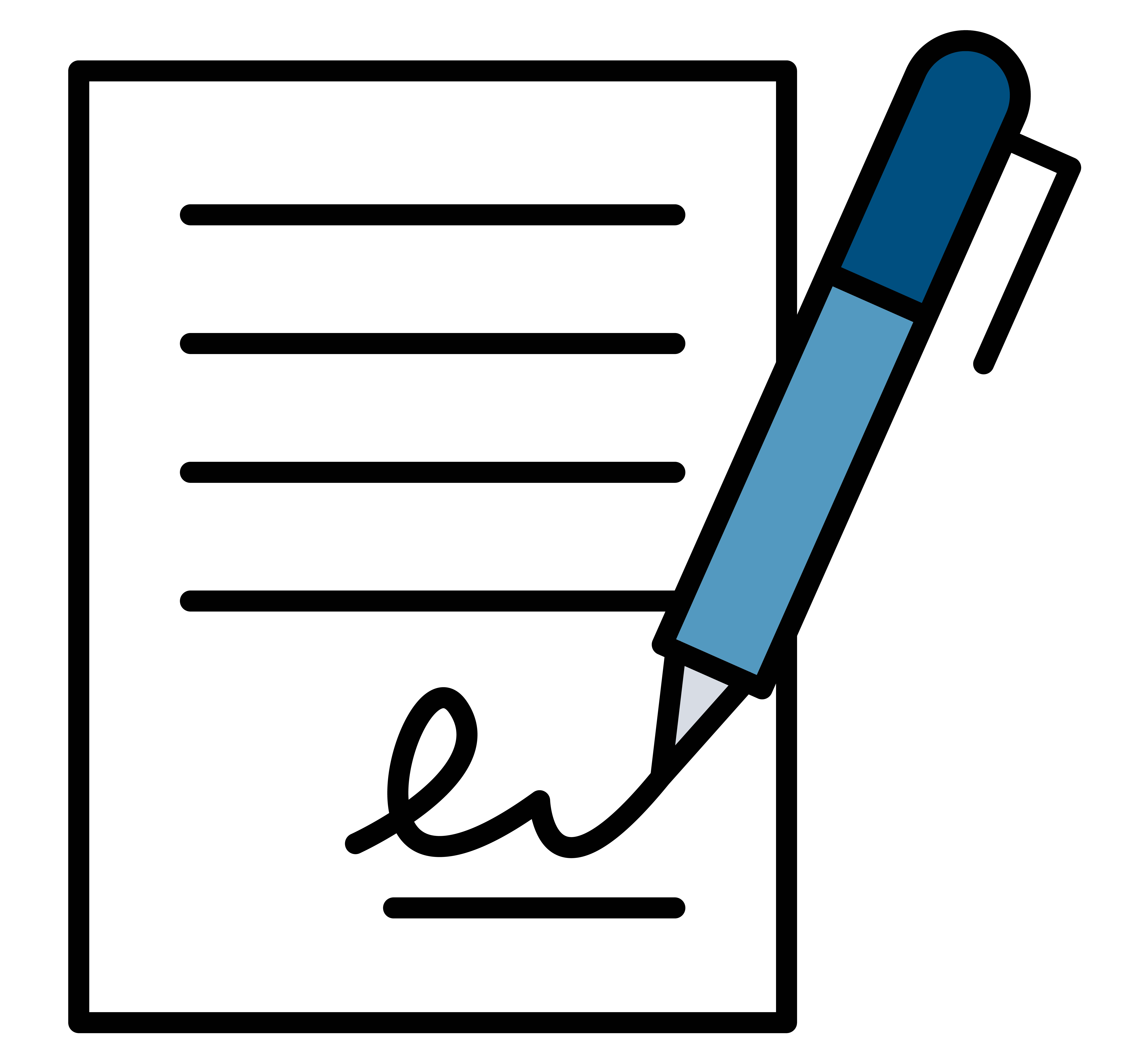 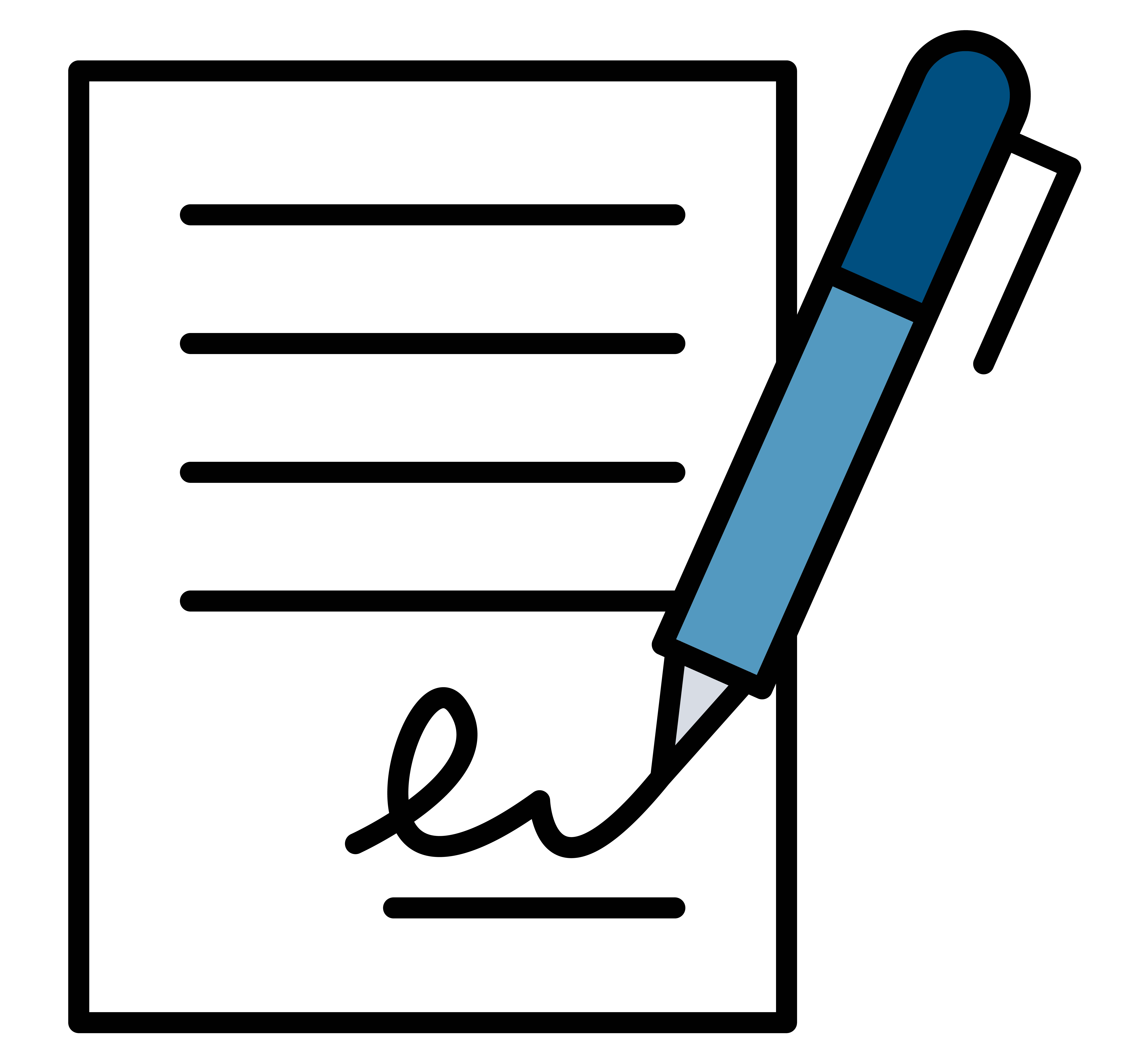 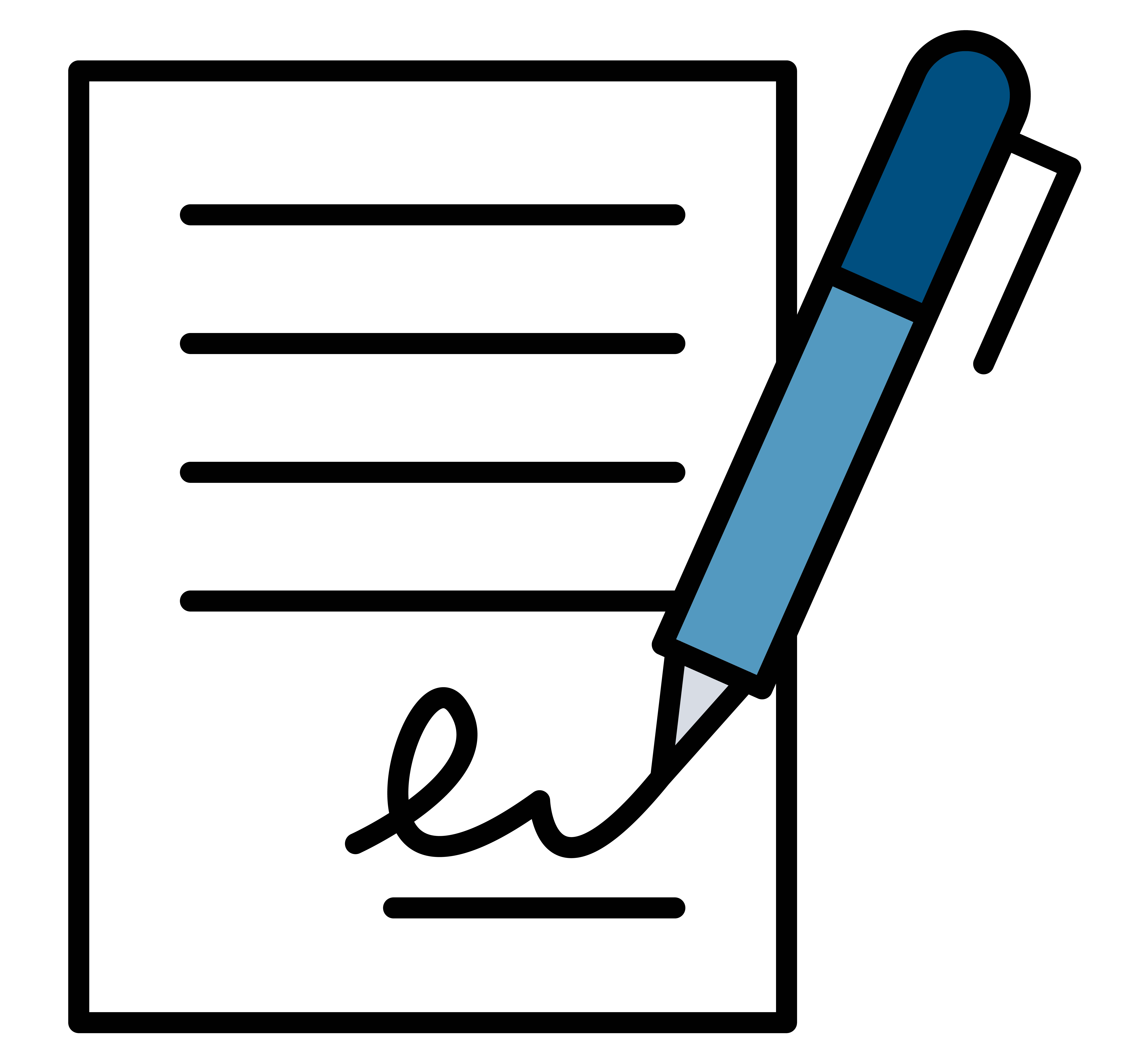 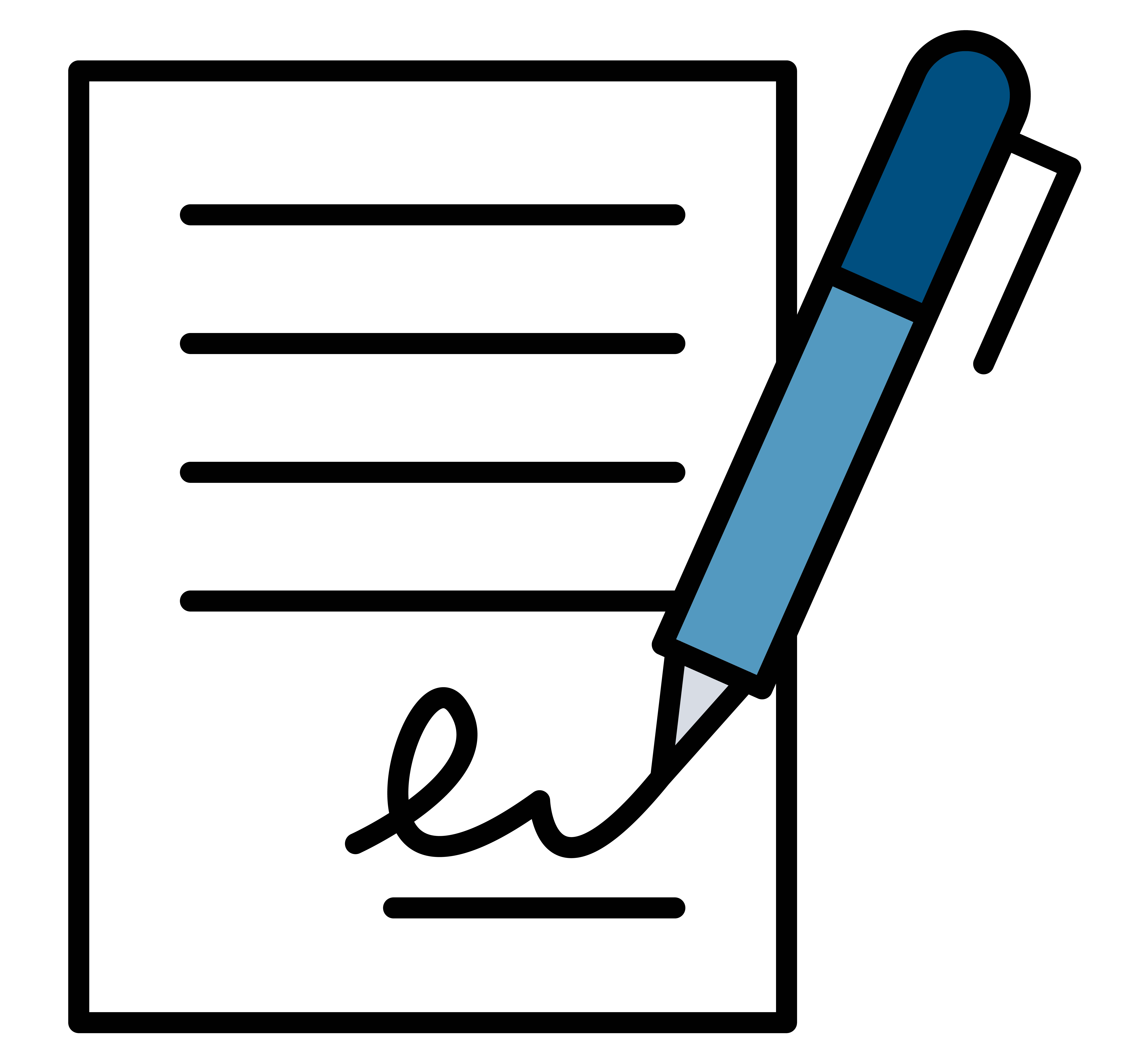 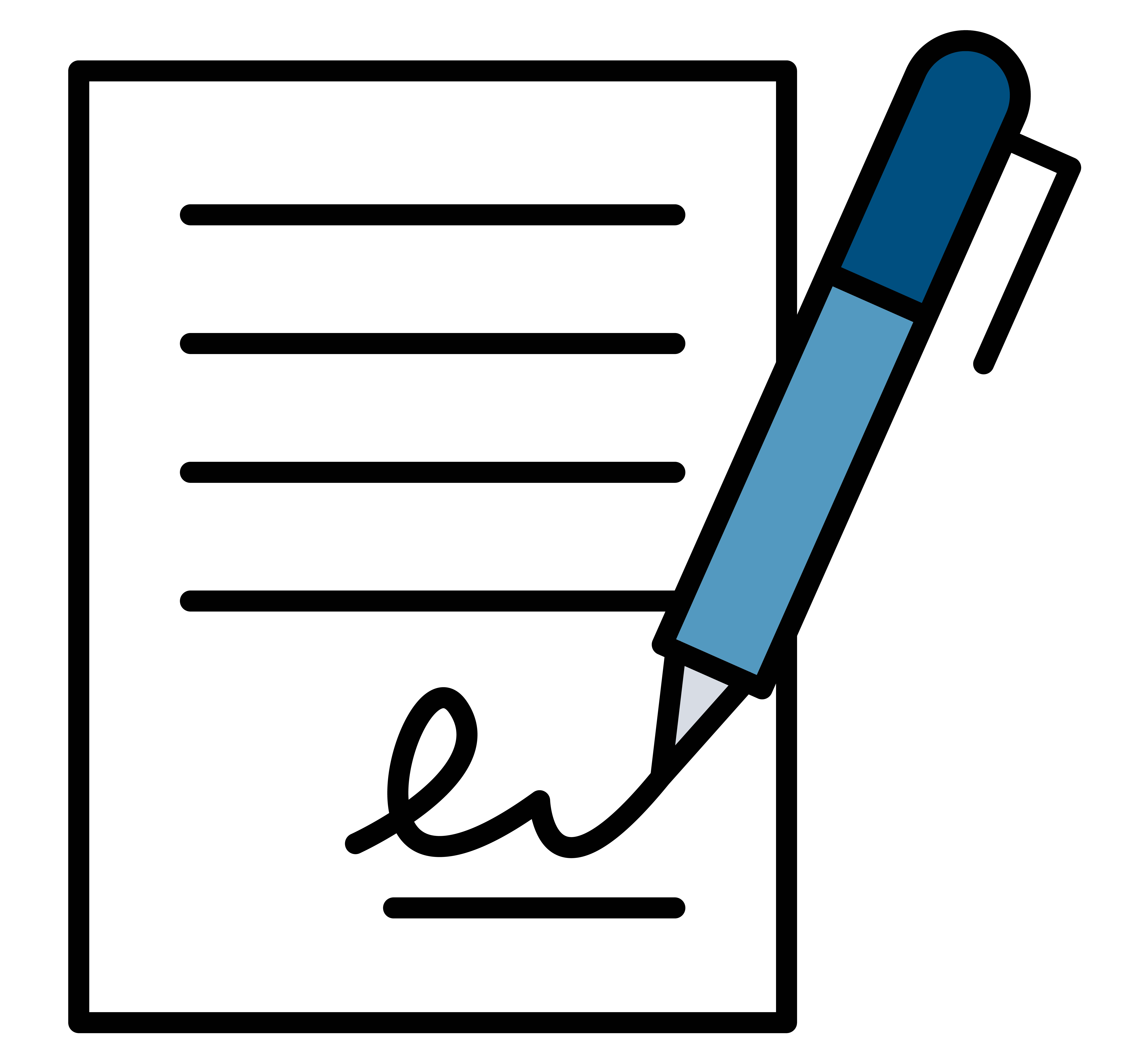 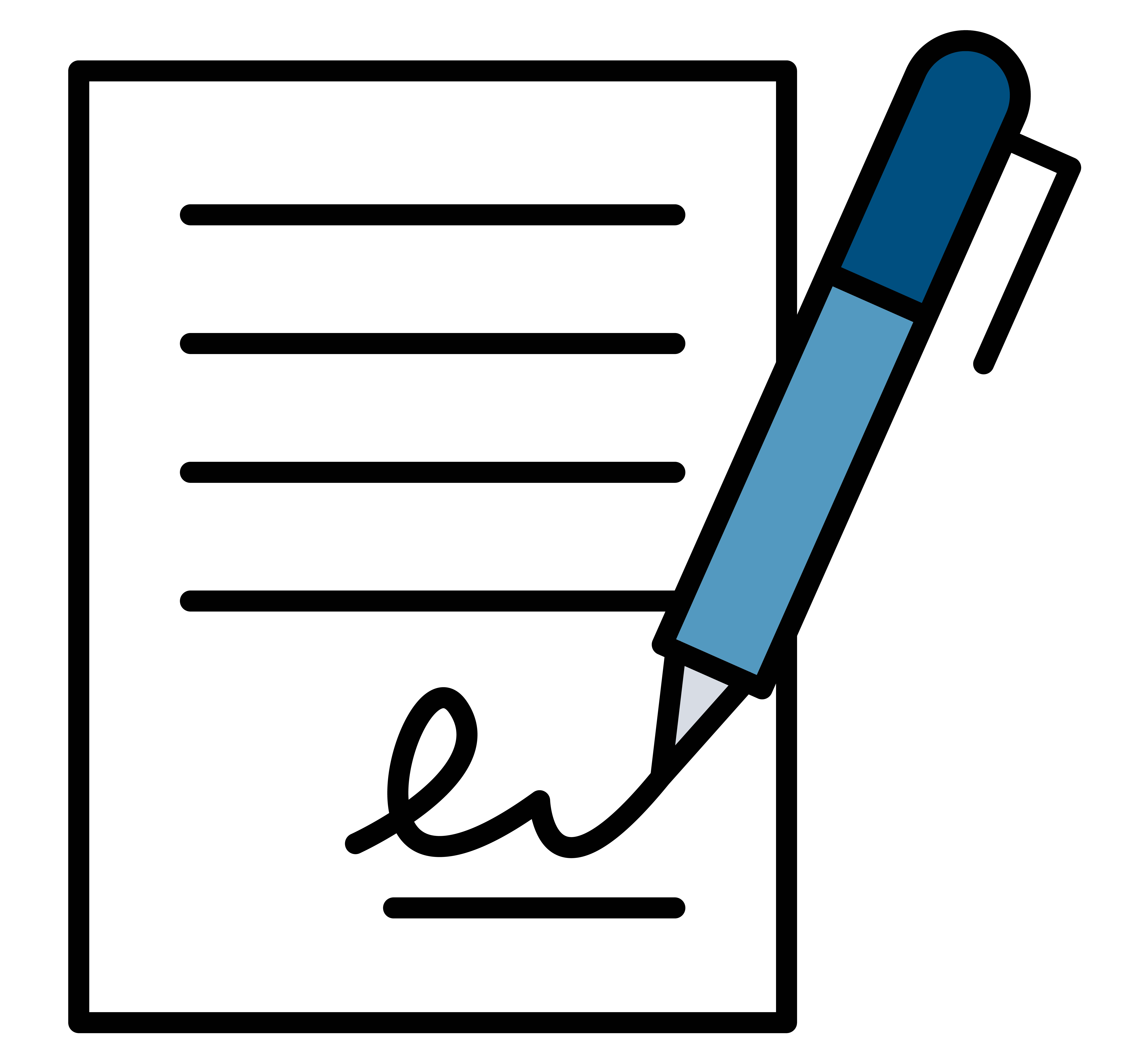 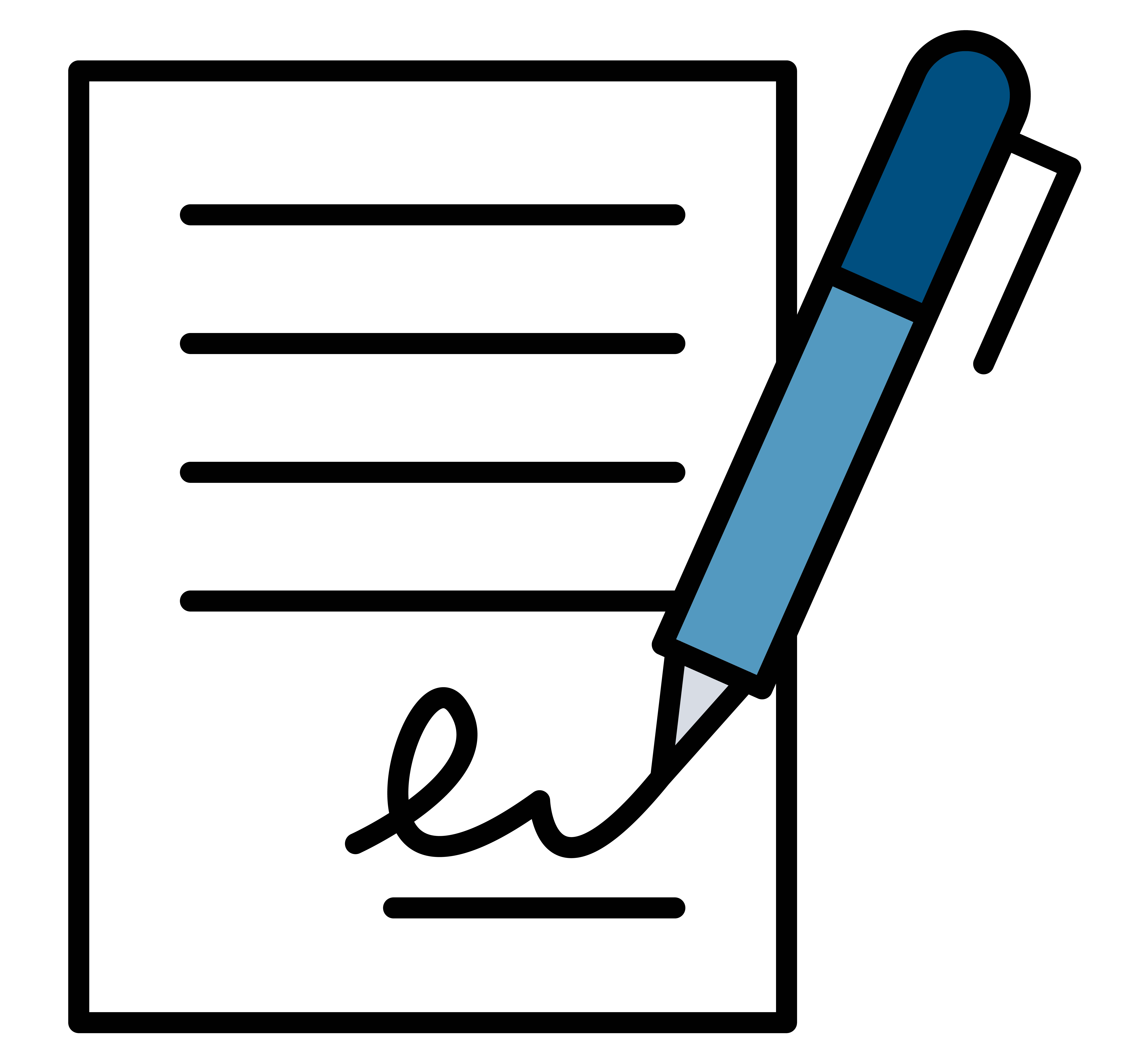 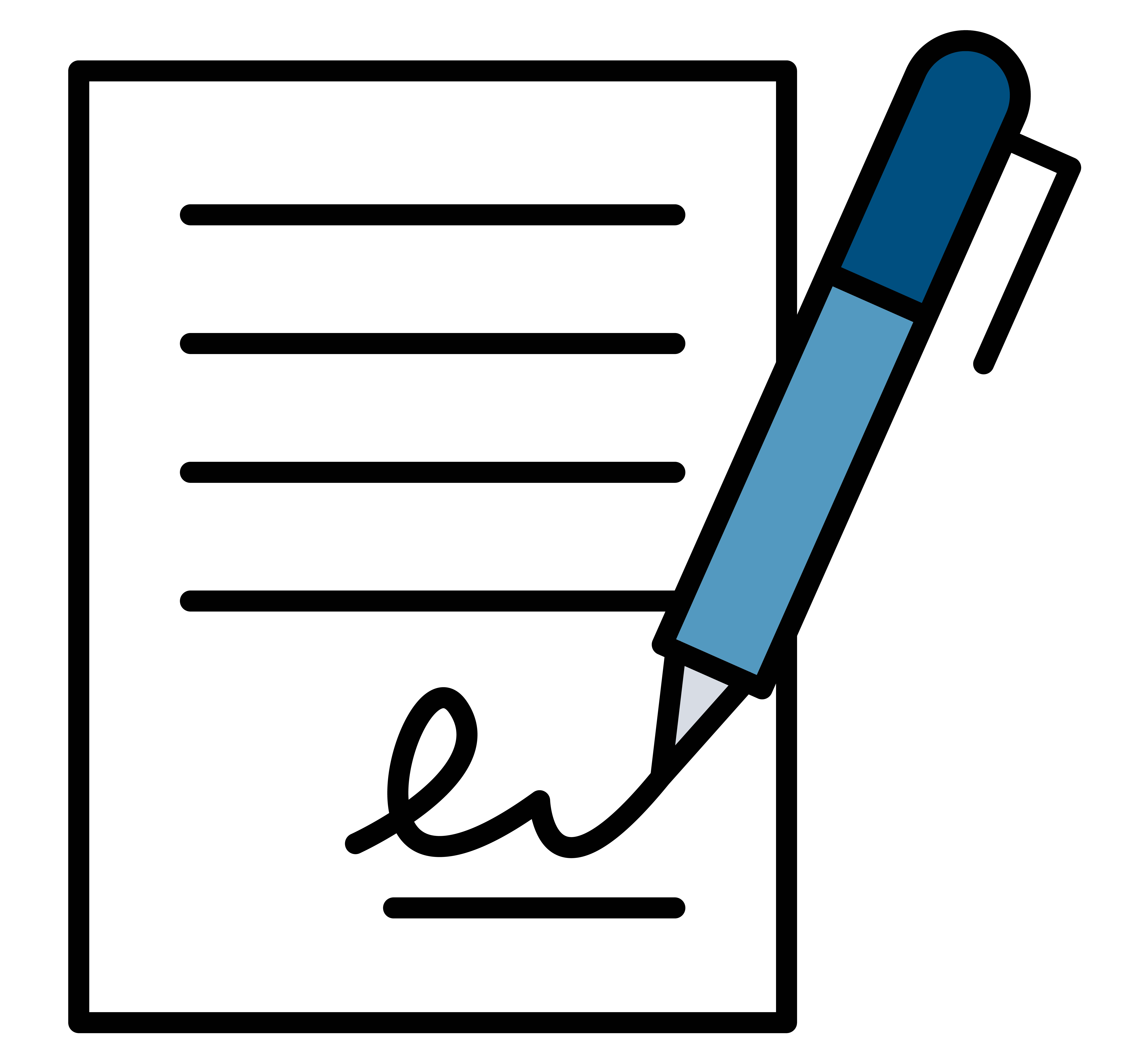 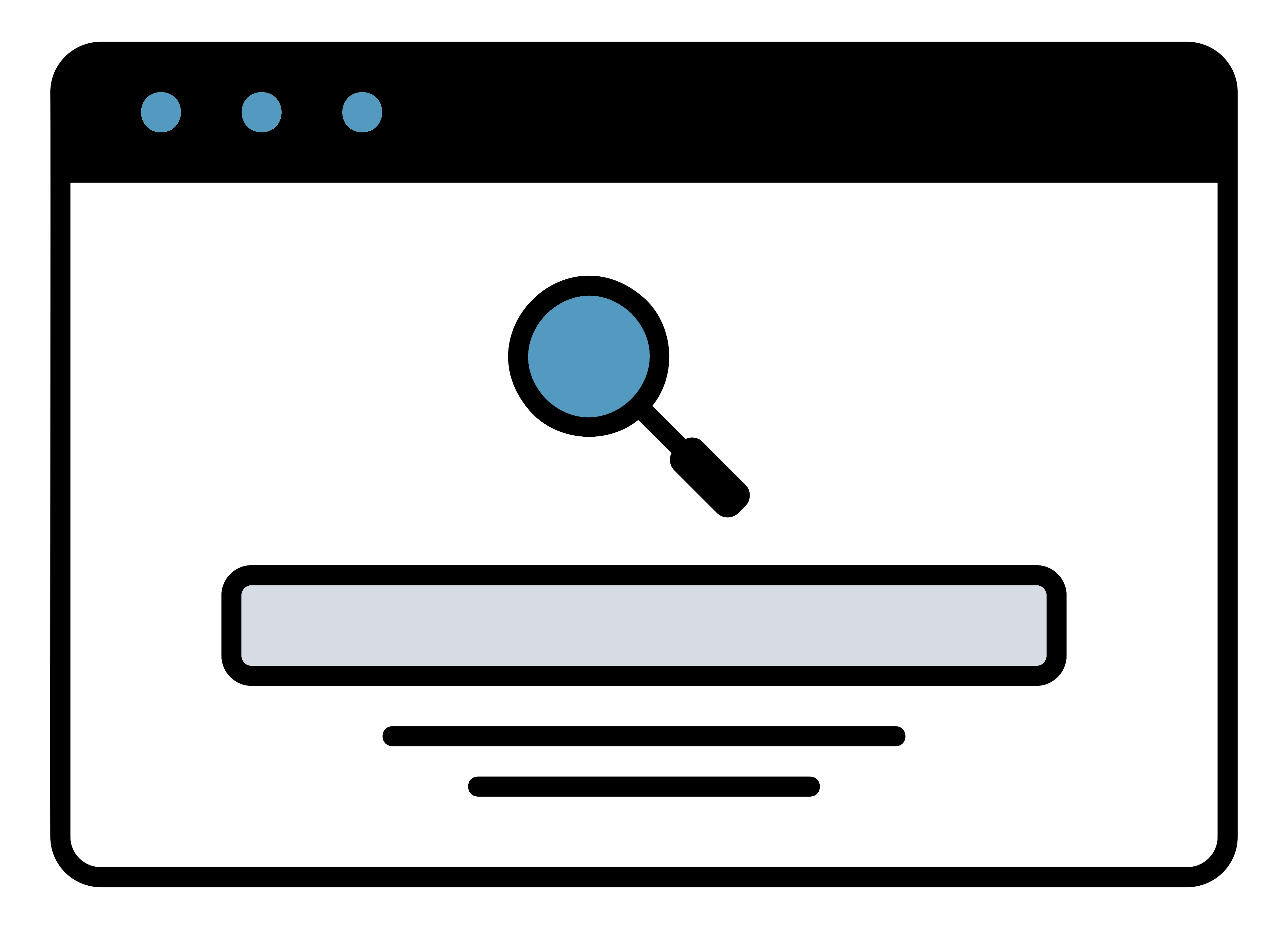 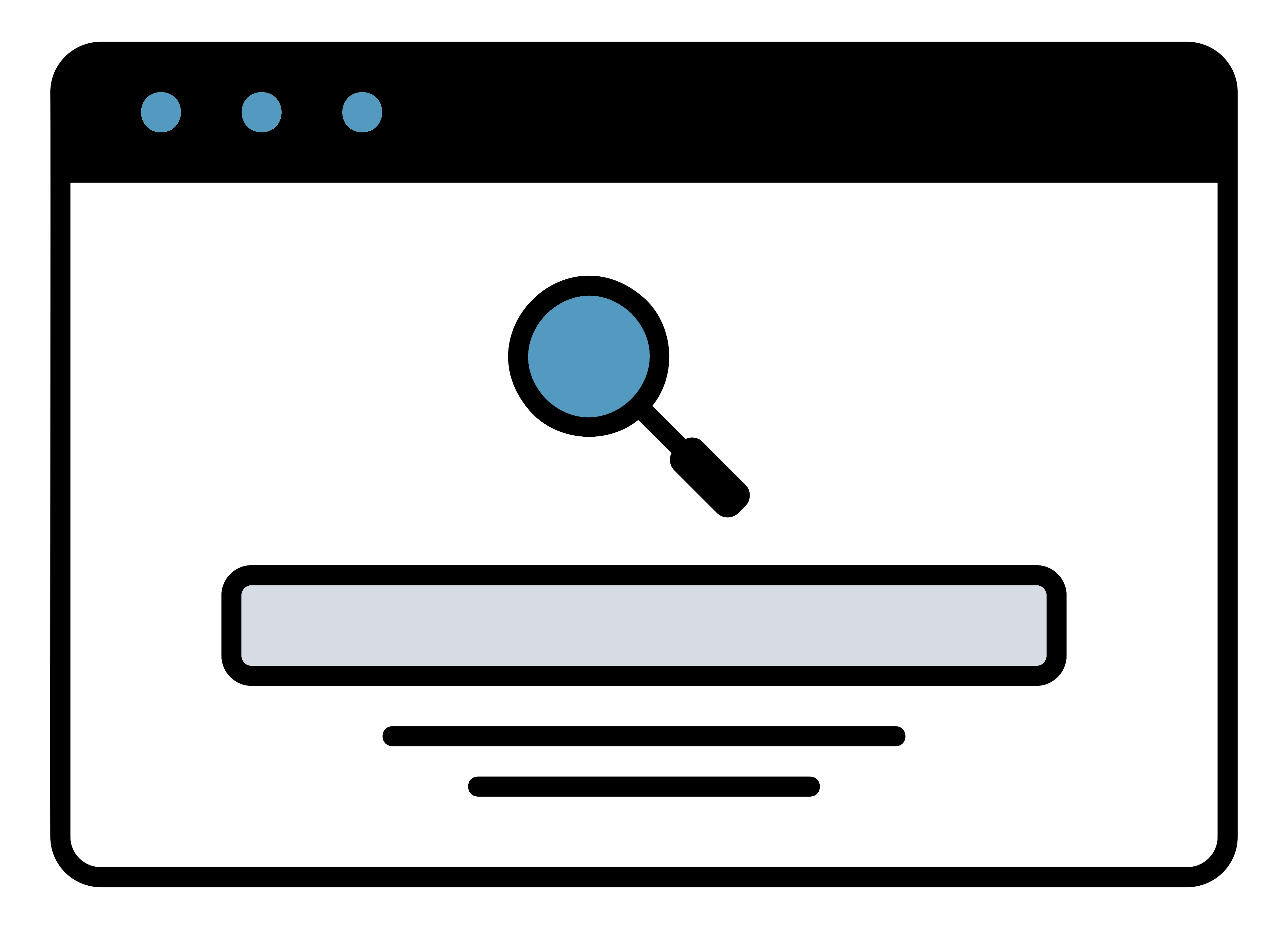 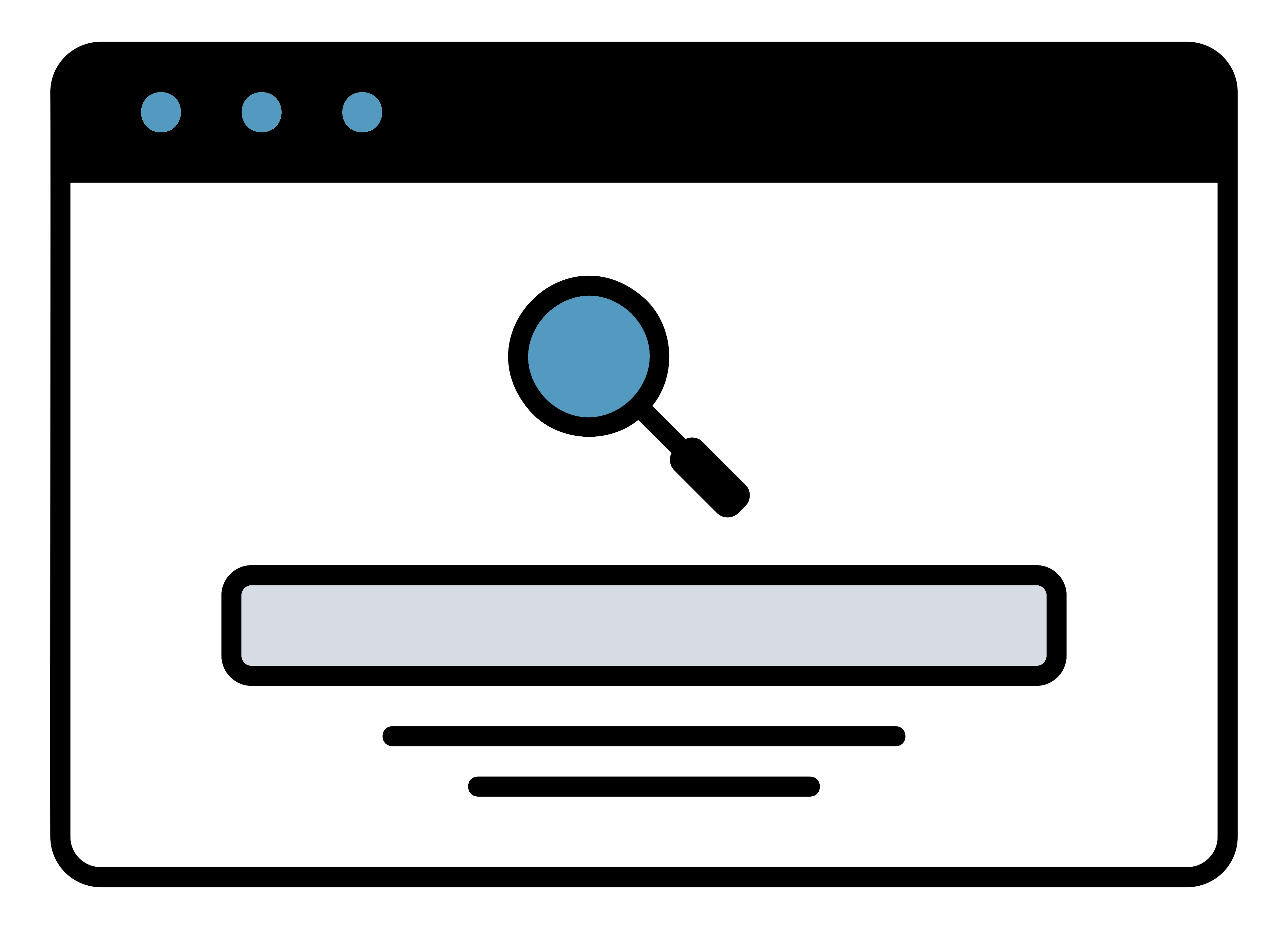 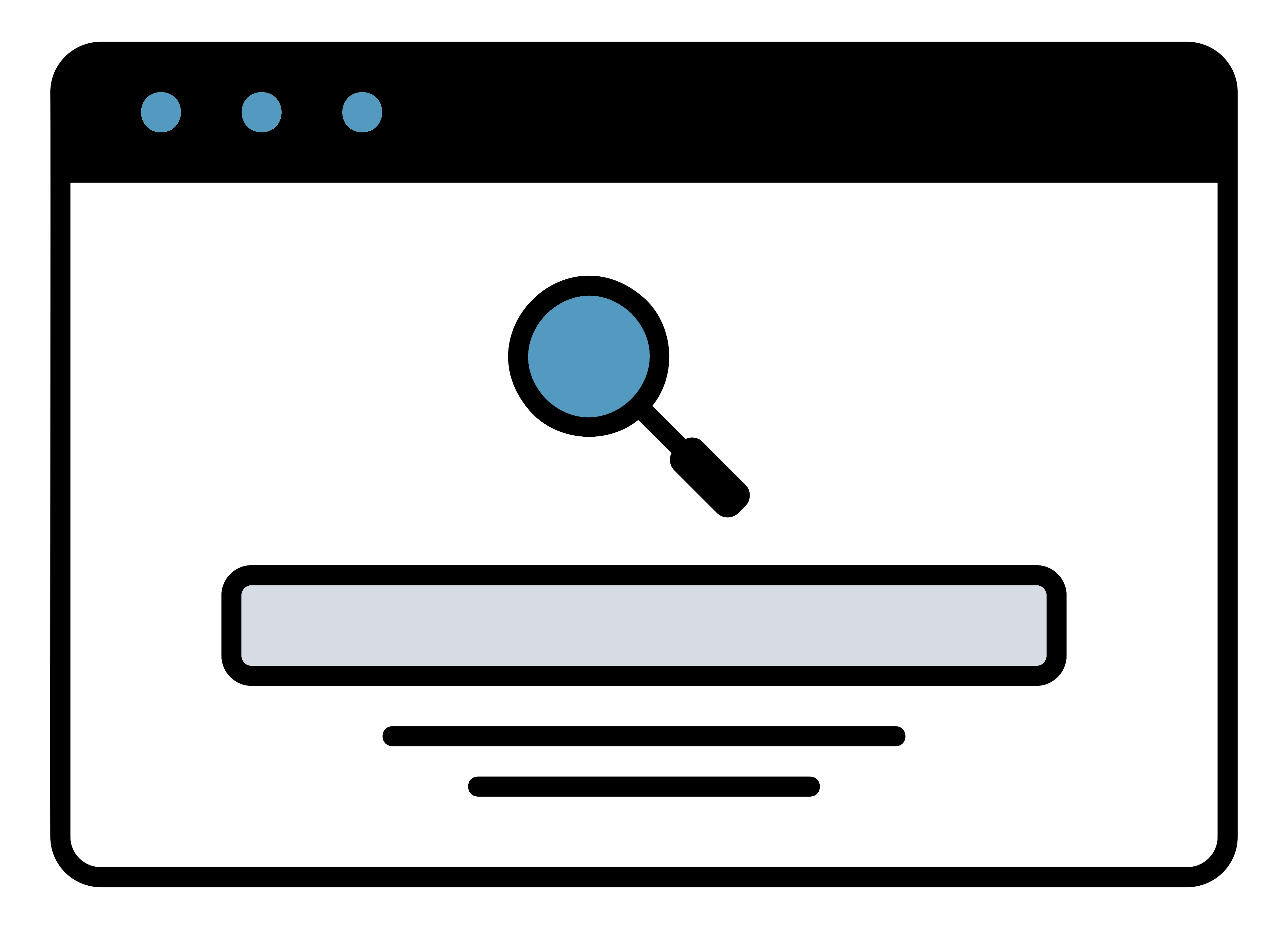 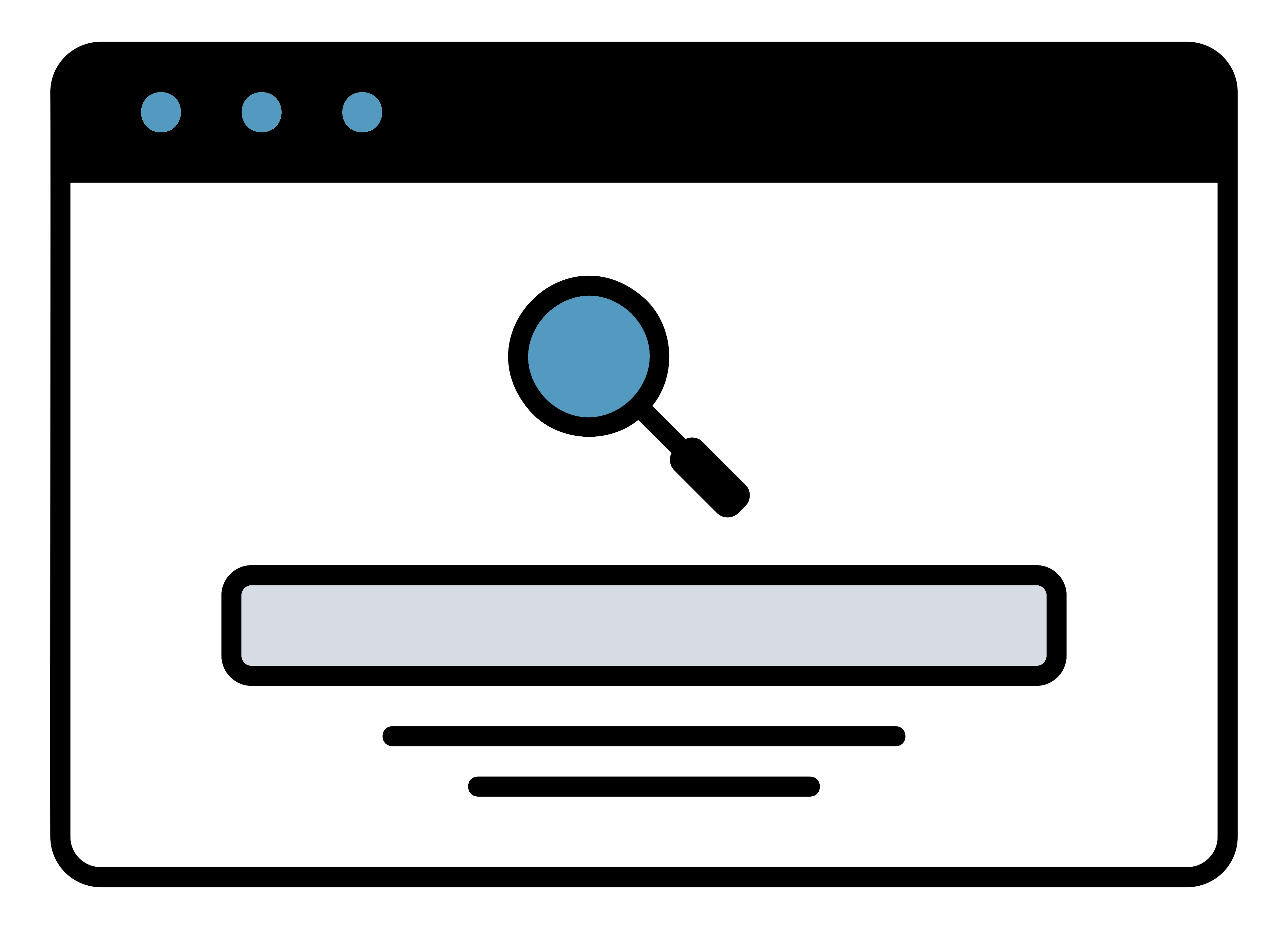 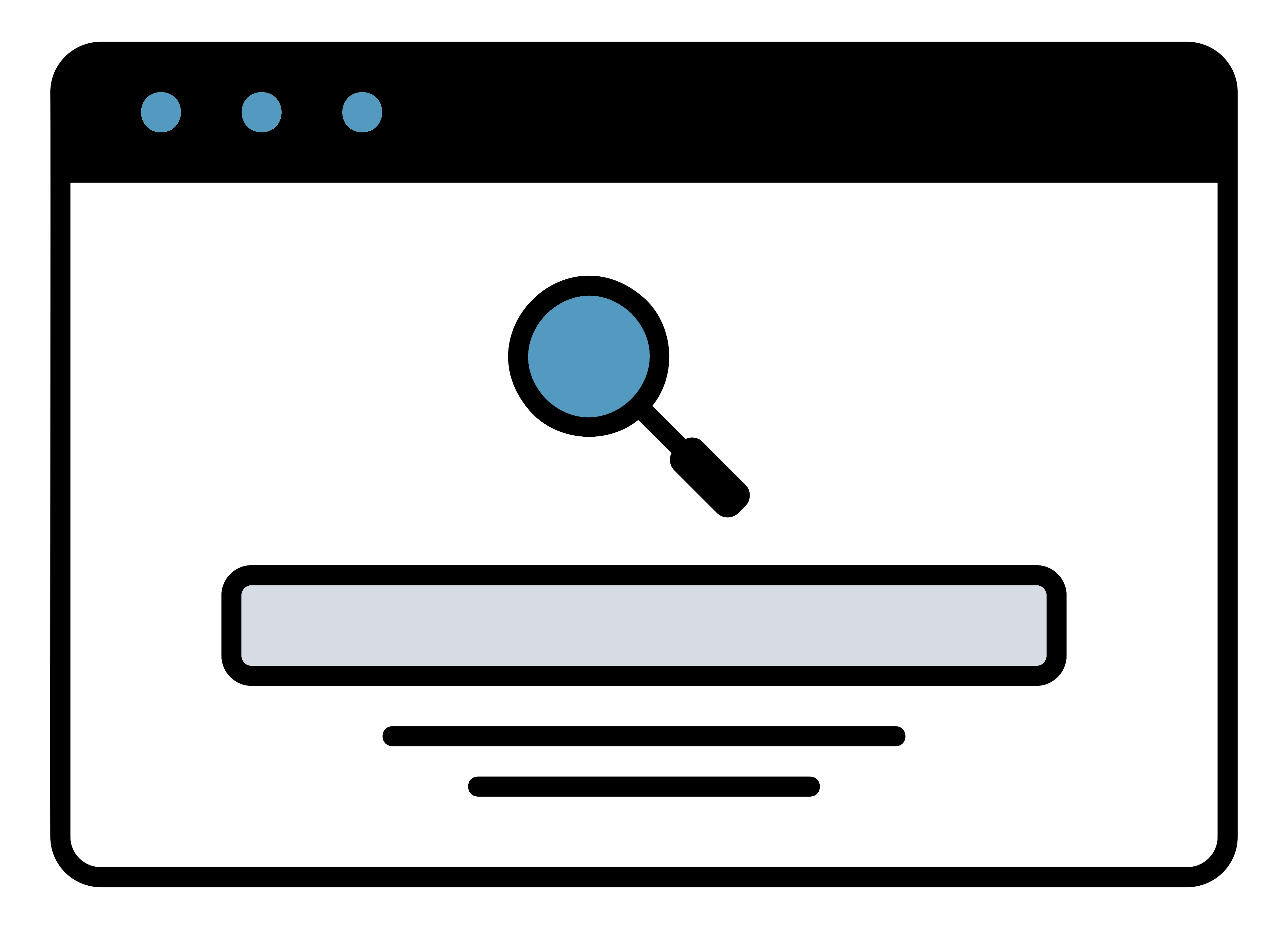 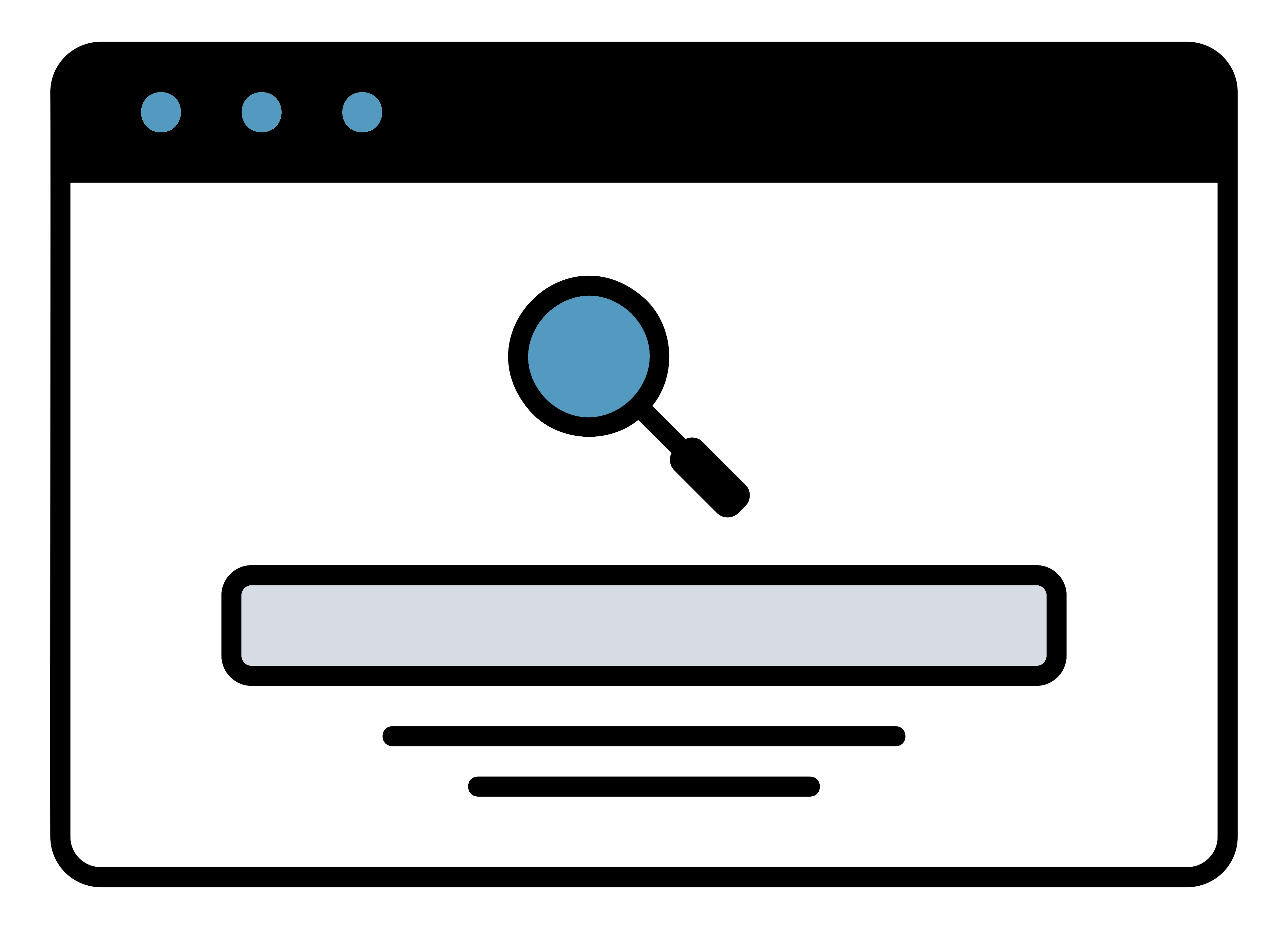 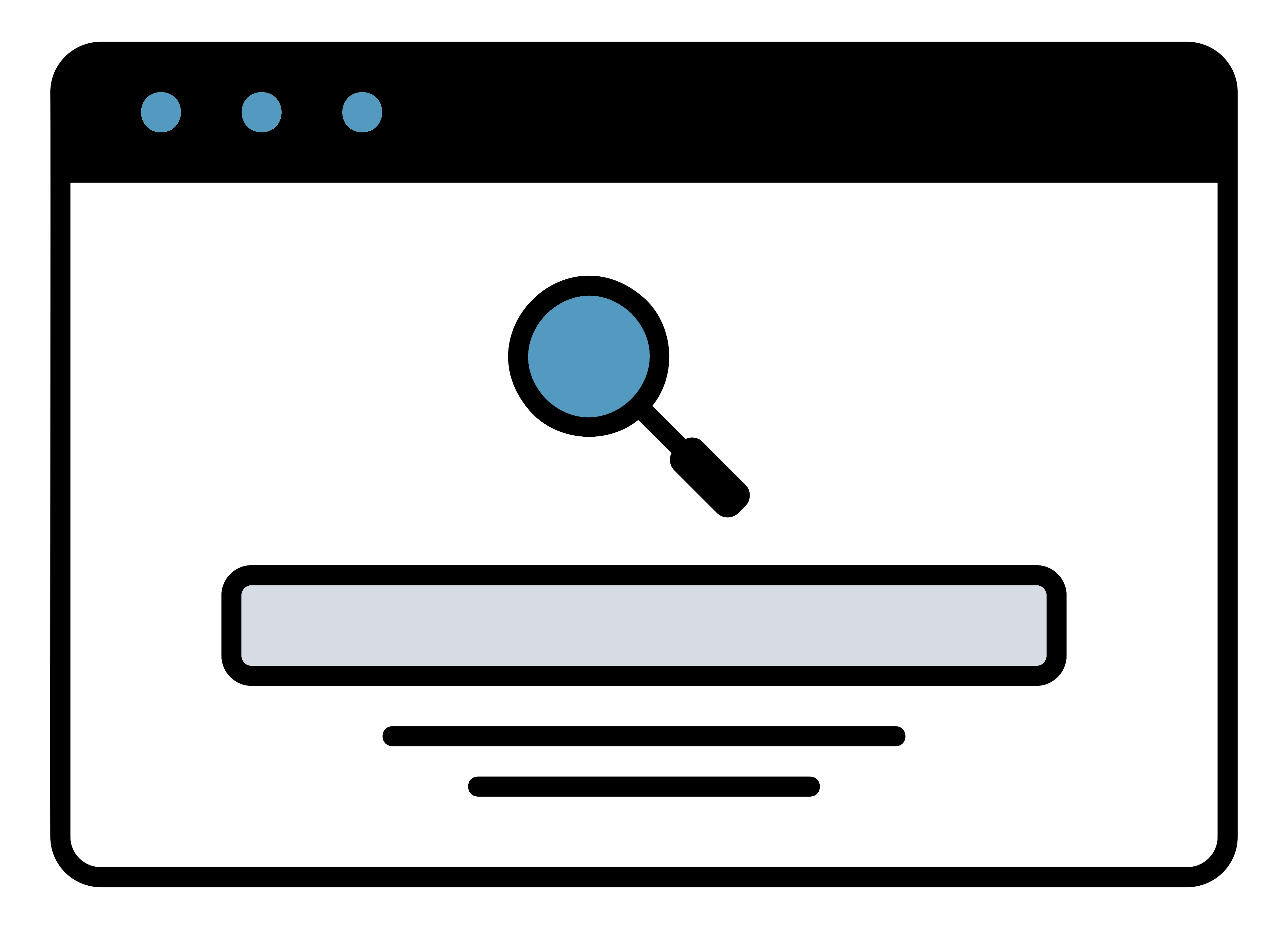 Problems Encountered
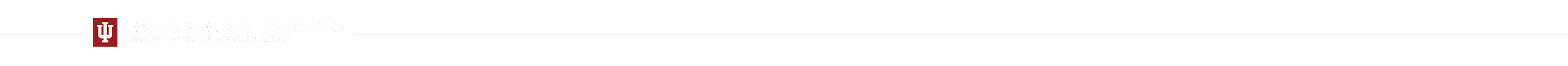 Campus Access
Standard Campus Access
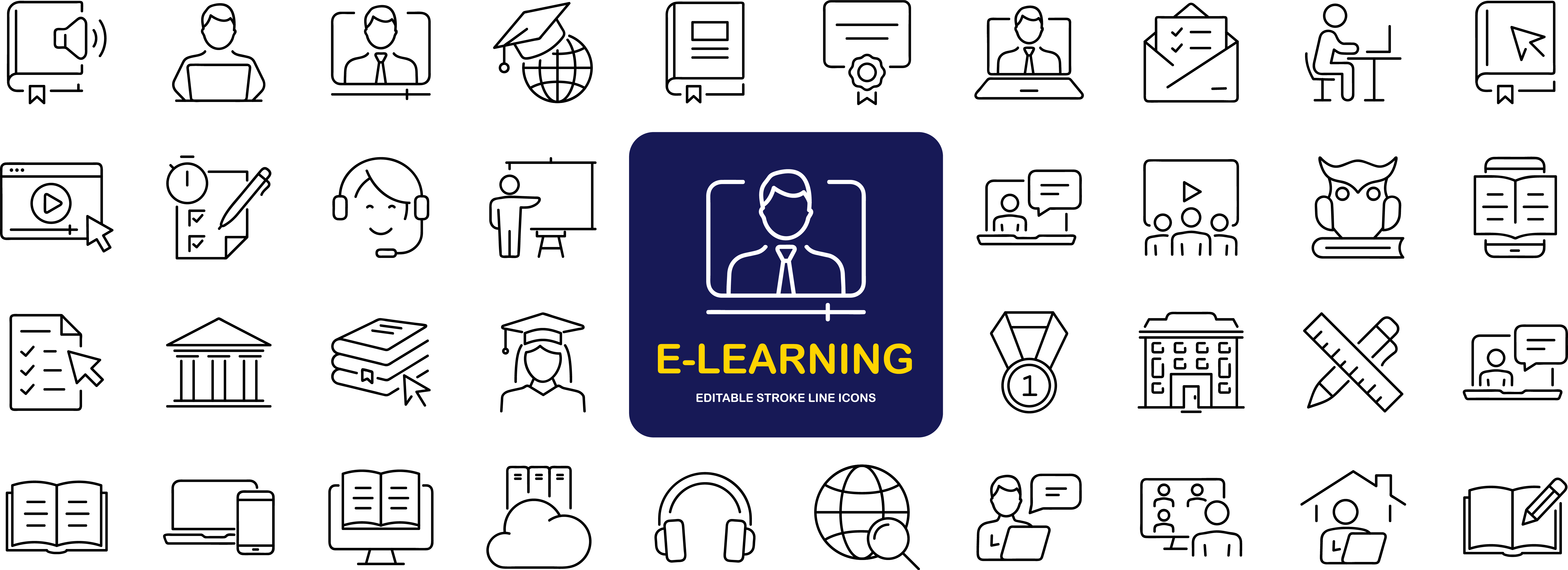 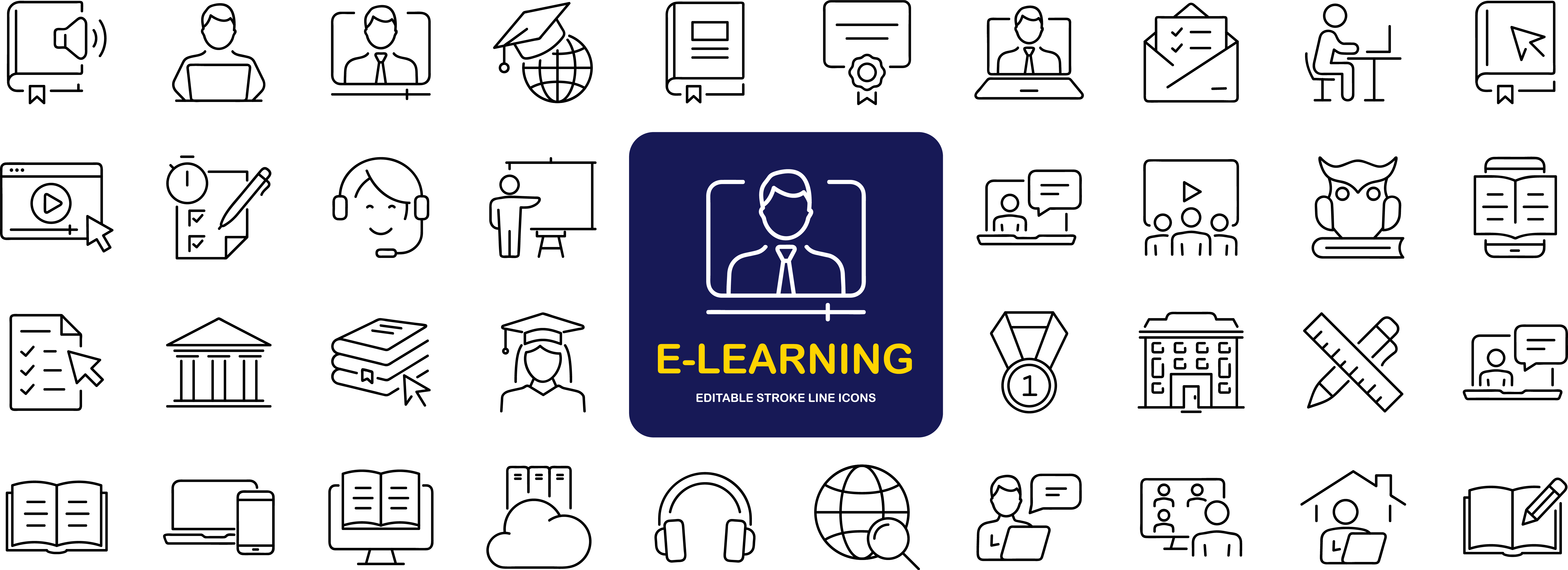 Only
Usually, students, faculty, and staff can only access their campus’ library.

However, students can access their instructor’s library resources for the duration of the semester.
 
TLT needed to request special access to act on behalf of instructor.
Campus A
Student A
IU Online Multi-Campus Access
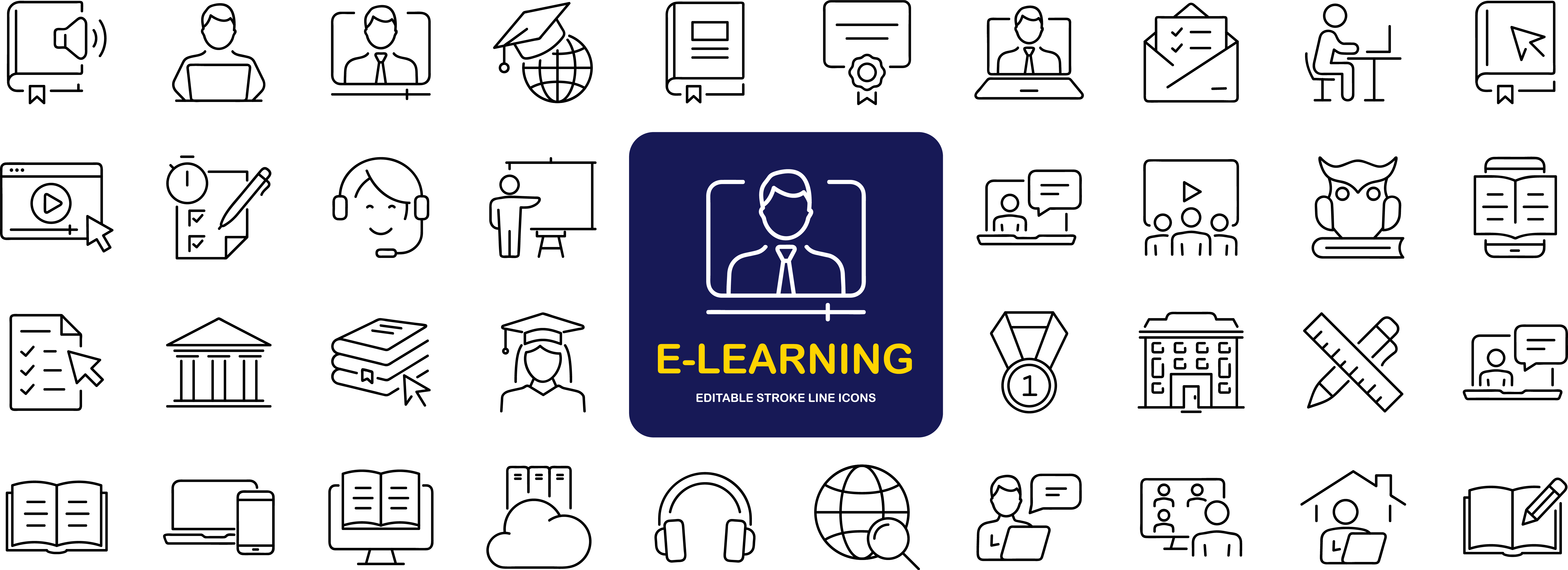 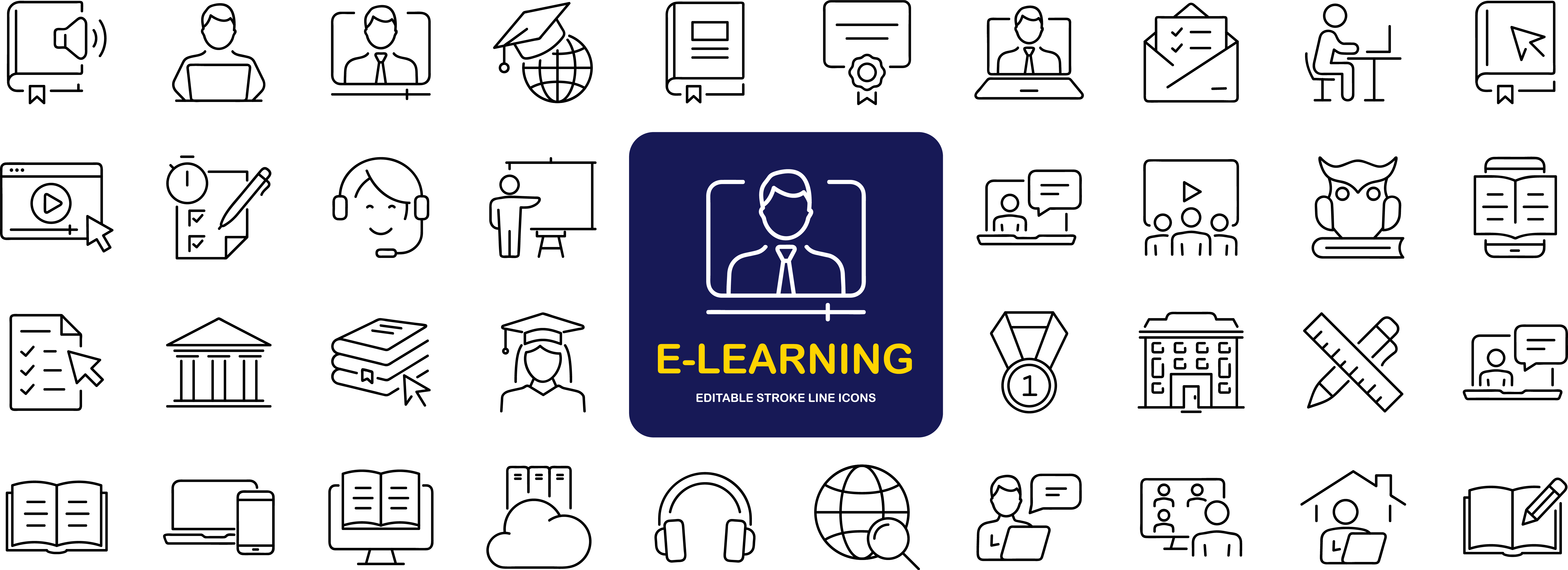 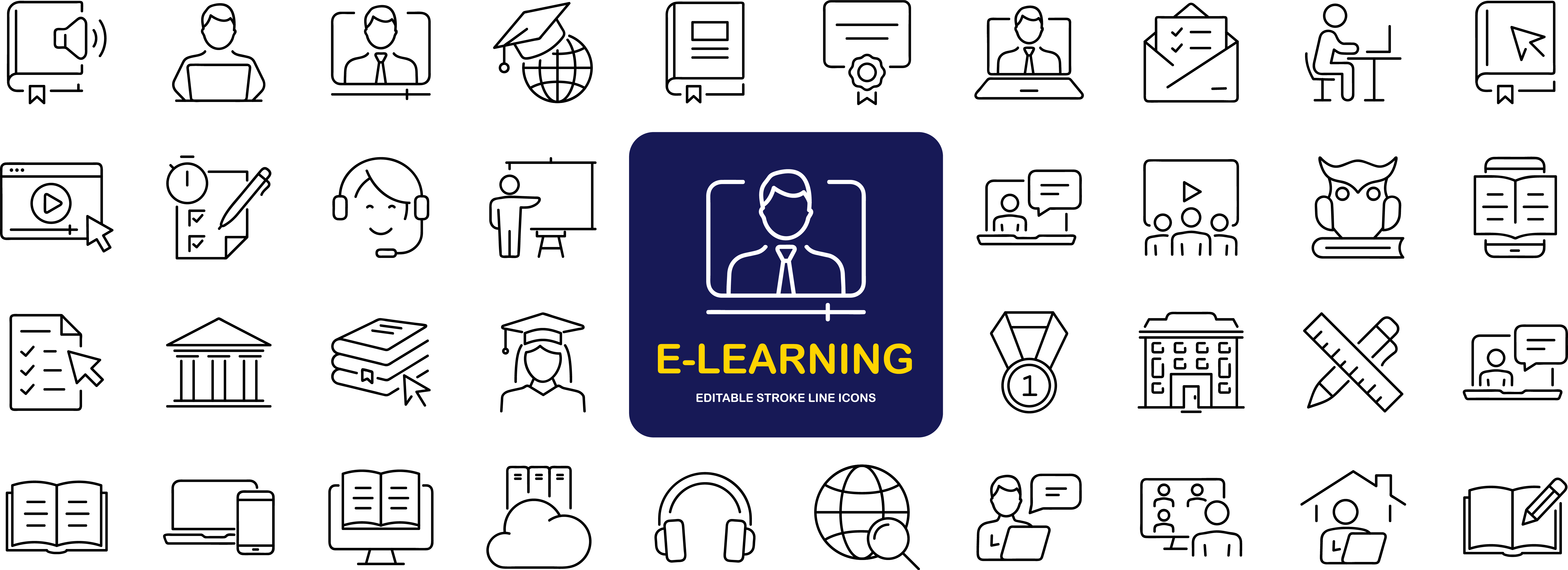 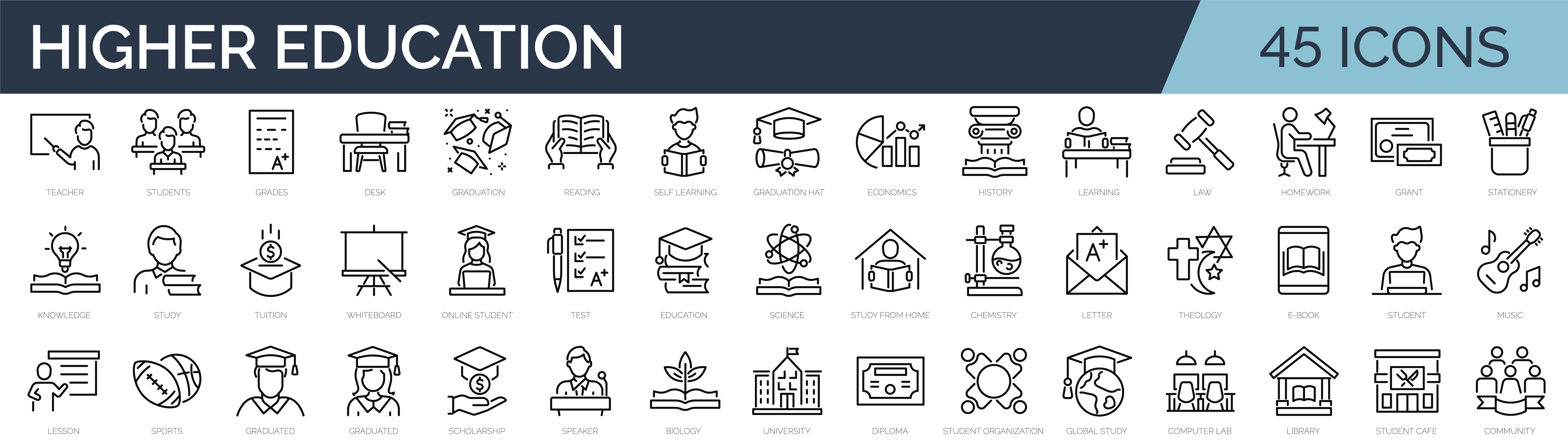 Campus B
Student A
Course taught by Instructor B
Database Confusion
IUCAT versus OneSearch: the right database makes a big difference!
Campuses may have:
Partial database access
No database access
Specialized archives not in IUCAT or OneSearch
IUCAT
Primarily print & physical materials with some website links.
OneSearch
Primarily online journals, periodicals, and some websites.
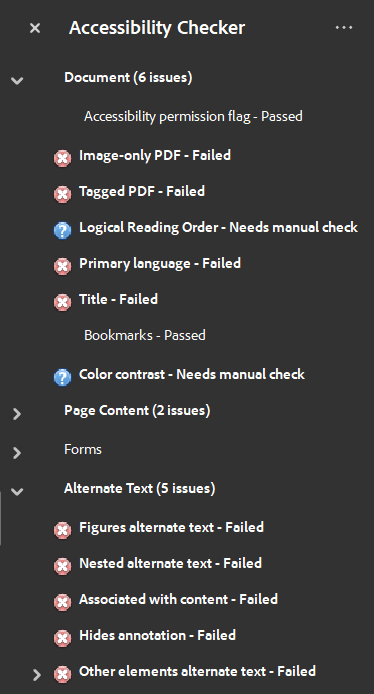 Is It Really Accessible?
Every database format had to be checked for accessibility.
Some were scanned PDFs
Many had errors
Checked with tools, keyboard tests, and manual review
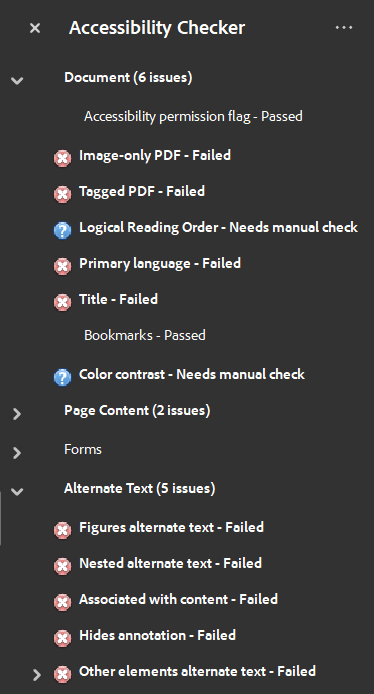 [Speaker Notes: Some only provided scanned PDFs, but they were often specialized databases and the documents couldn’t be found anywhere else. One in particular, HeinOnline, had only scanned PDFs, and a machine-generated text-only version that was largely unreadable and didn’t include any images or image descriptions.]
Permalink Trouble
Every database had different link formats and requirements.
IUCAT: web URL
Other Databases:
Website name: replace dashes with periods
EZProxy: find and remove
[Speaker Notes: Although EZProxy is designed to make life easier for students, it only works for the specific campus in the URL. To account for this, and to limit the number of URLs that we would need to maintain, we elected to remove EZProxy and give students instructions for how to log in and access their documents (which in most databases just required them to log into any IU system and select their campus).]
Permalink Edits (1 of 2)
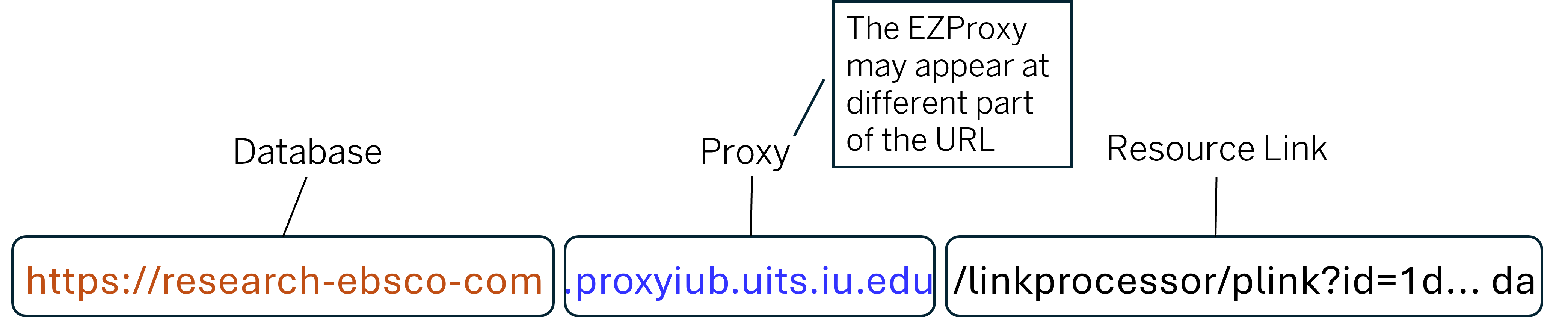 Images courtesy Chongning Sun of Teaching & Learning Technologies.
[Speaker Notes: Image description:
The original link is: https://research-ebsco-com.proxyiub.uits.iu.edu/linkprocessor/plink?id=1d...da (link truncated to save space)
The database portion is at the beginning: https://research-ebsco-com
The EZProxy part is in the middle, but may appear at different parts of the URL: .proxyiub.uits.iu.edu
The resource link portion is at the end: /linkprocessor/plink?id=1d…da (shortened to save space)]
Permalink Edits (2 of 2)
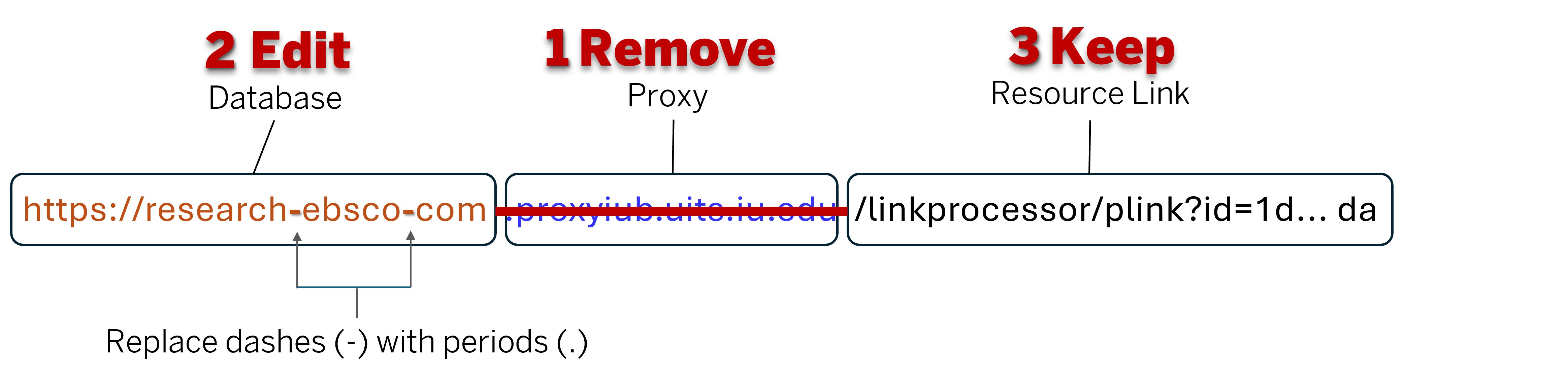 Images courtesy Chongning Sun of Teaching & Learning Technologies.
[Speaker Notes: Image description:
The original link is the same as before: https://research-ebsco-com.proxyiub.uits.iu.edu/linkprocessor/plink?id=1d...da (link truncated to save space)
Step 1: Remove the EZProxy portion: .proxyiub.uits.iu.edu
Step 2: Edit the database portion and replace dashes with periods, with the result being: https://research.ebsco.com
Step 3: Keep the resource link the same: /linkprocessor/plink?id=1d…da]
Our Process
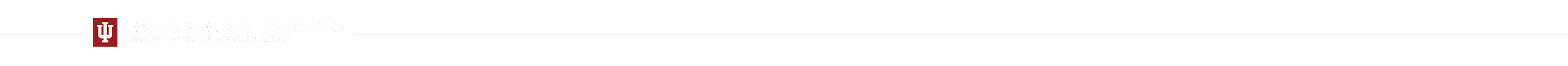 Project Management
Project management software was essential.
Coordinating tasks & following up on issues was a full-time job
System developed over time
Helps auto-track time spent, # of documents, issues
Multiple conversations at once
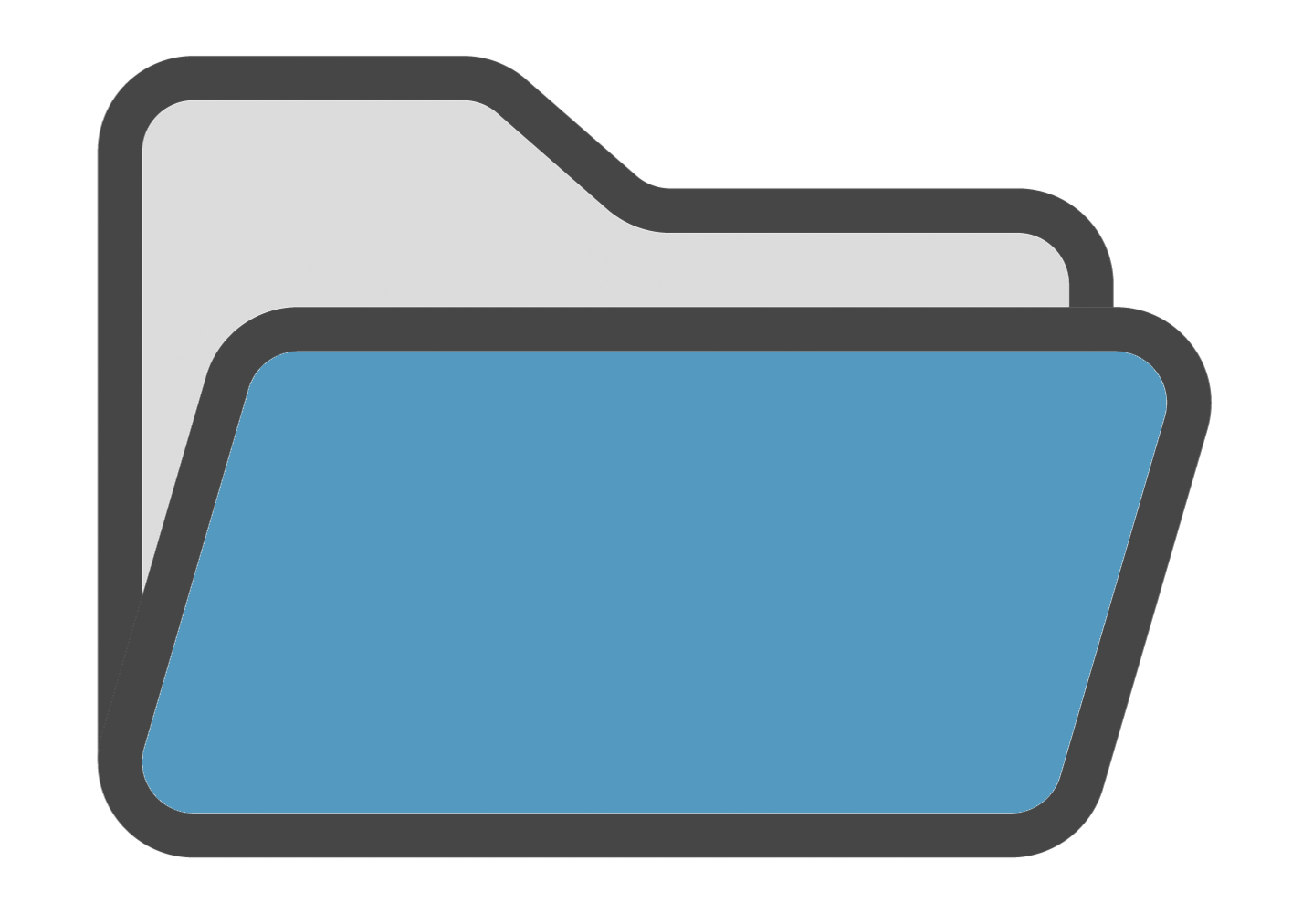 Top-level project
Complete
Document 1
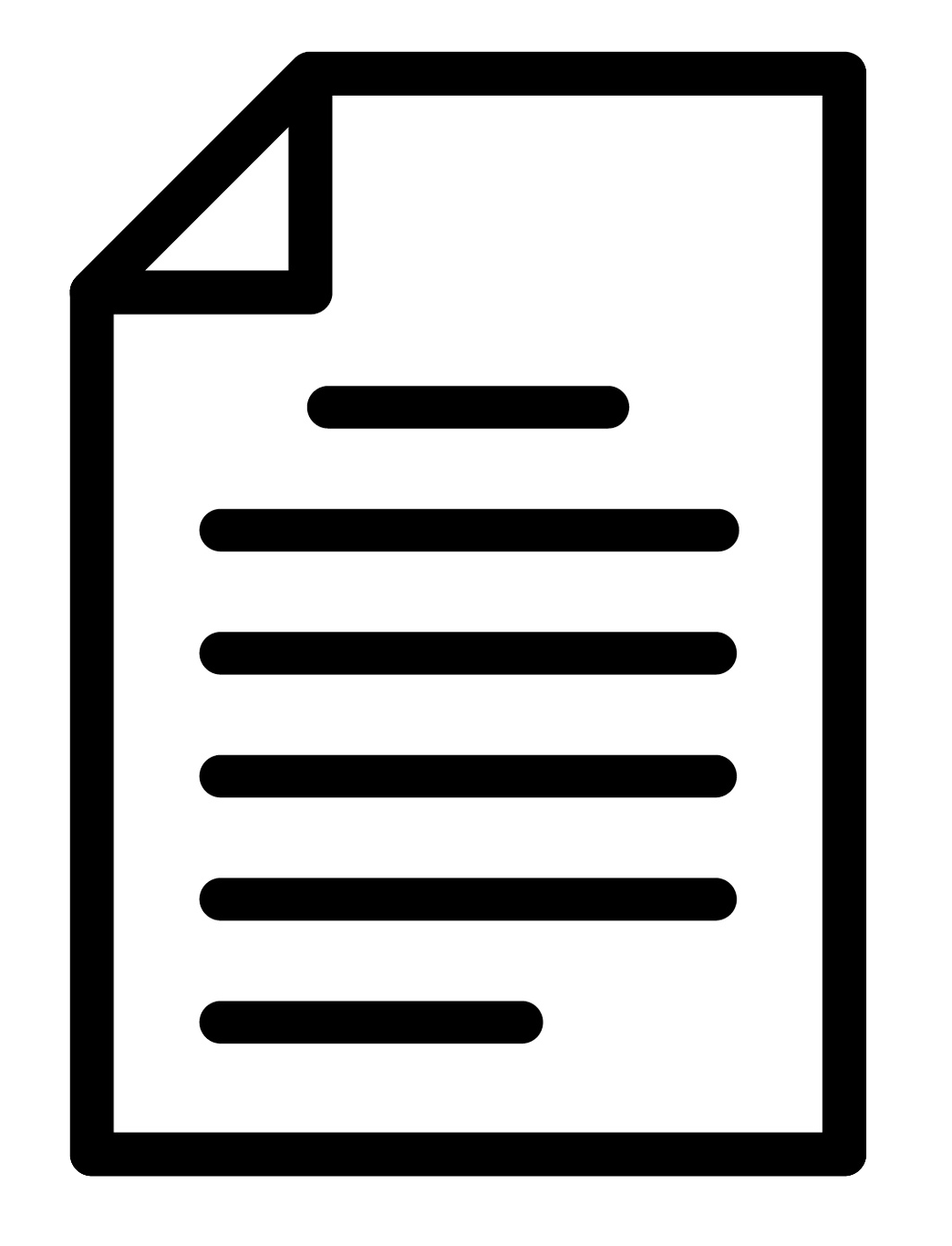 In Progress
Document 2
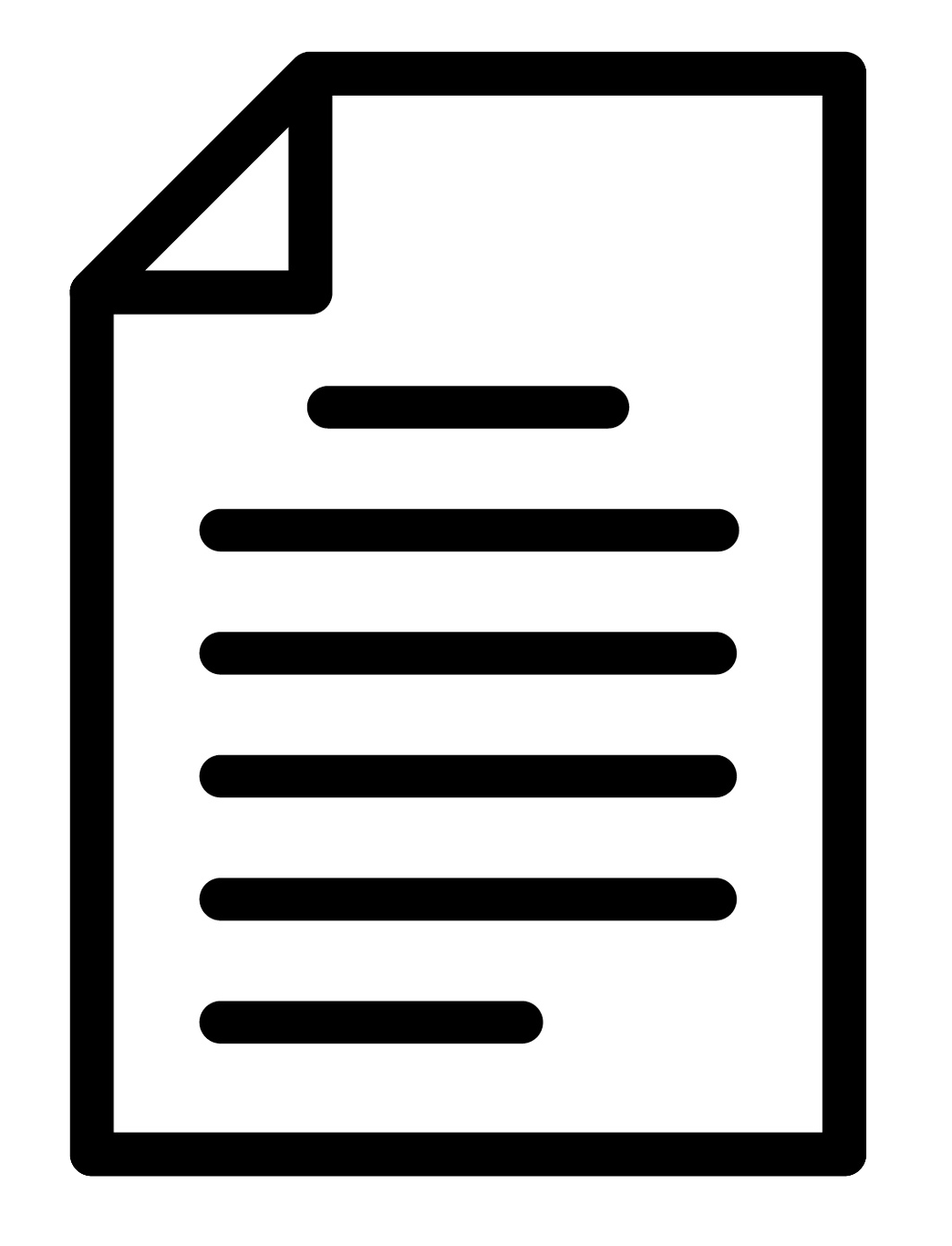 In Progress
Document 3
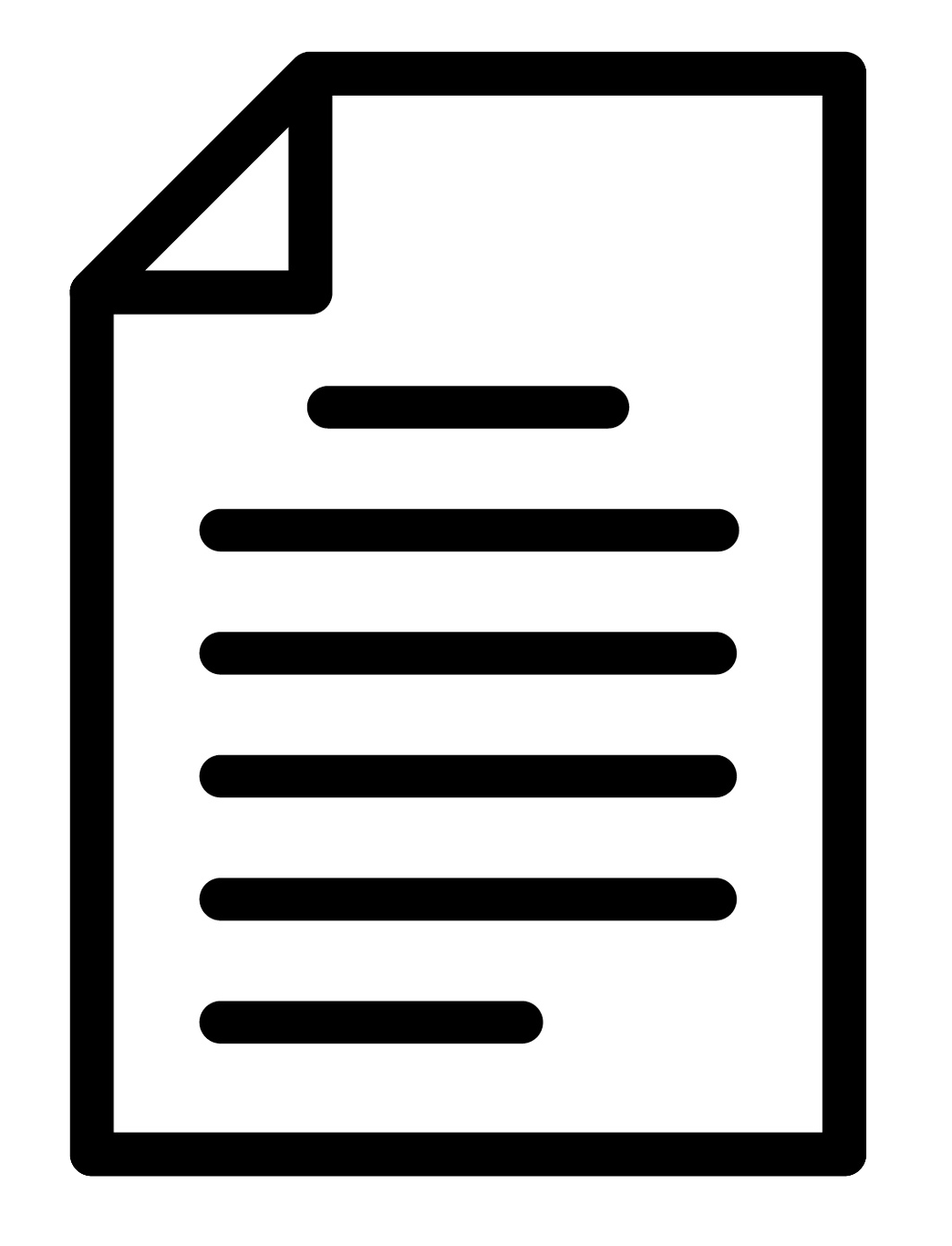 Note: Couldn’t find using OneSearch or IUCAT. Trying a specialized search in HeinOnline and JSTOR.
[Speaker Notes: We learned the hard way that project management software was essential.]
Steps Taken
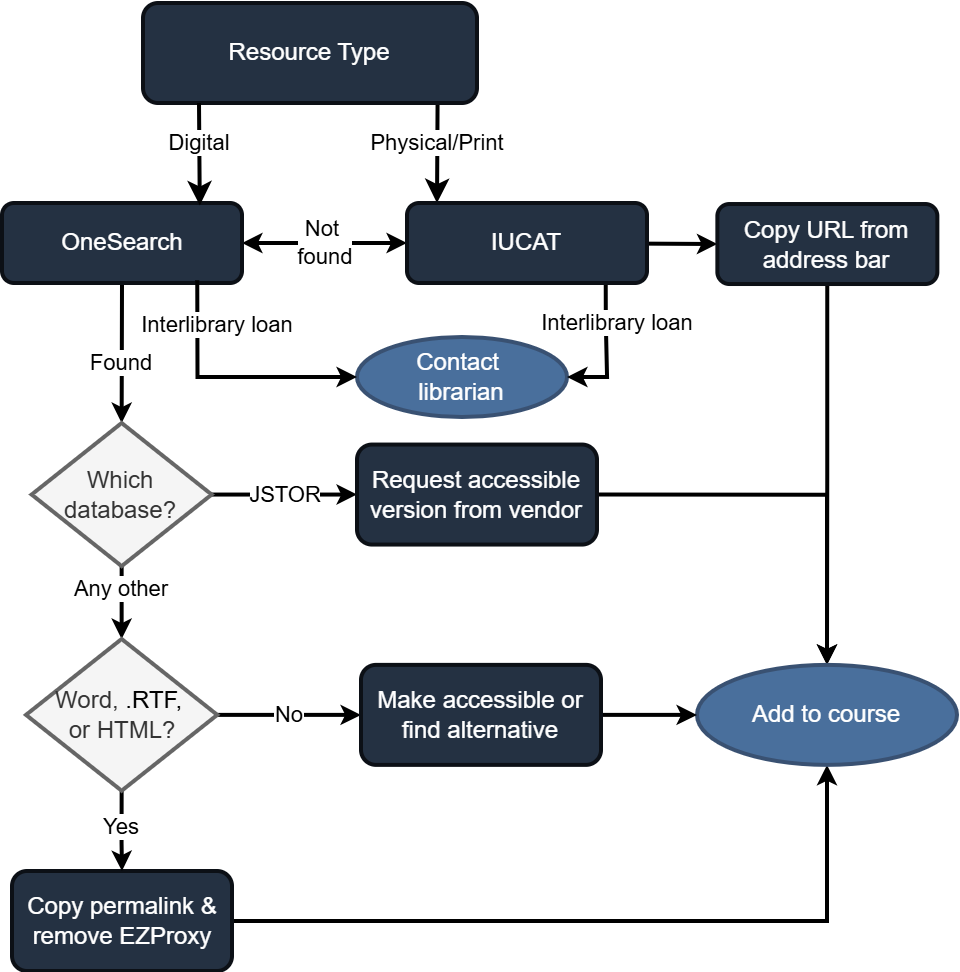 List all documents in central place.
Identify inaccessible documents.
Search campus OneSearch.
Search campus IUCAT.
Check topic-specific databases.
Check document accessibility.
Edit permalink.
Add to course and test.
Collaboration
Collaboration was essential too!
Started with campus resources/guides.
Liaised with Sara from IU Indianapolis Libraries for advice and feedback.
Received draft feedback and accessibility advice from Brian and Mary of the ATAC.
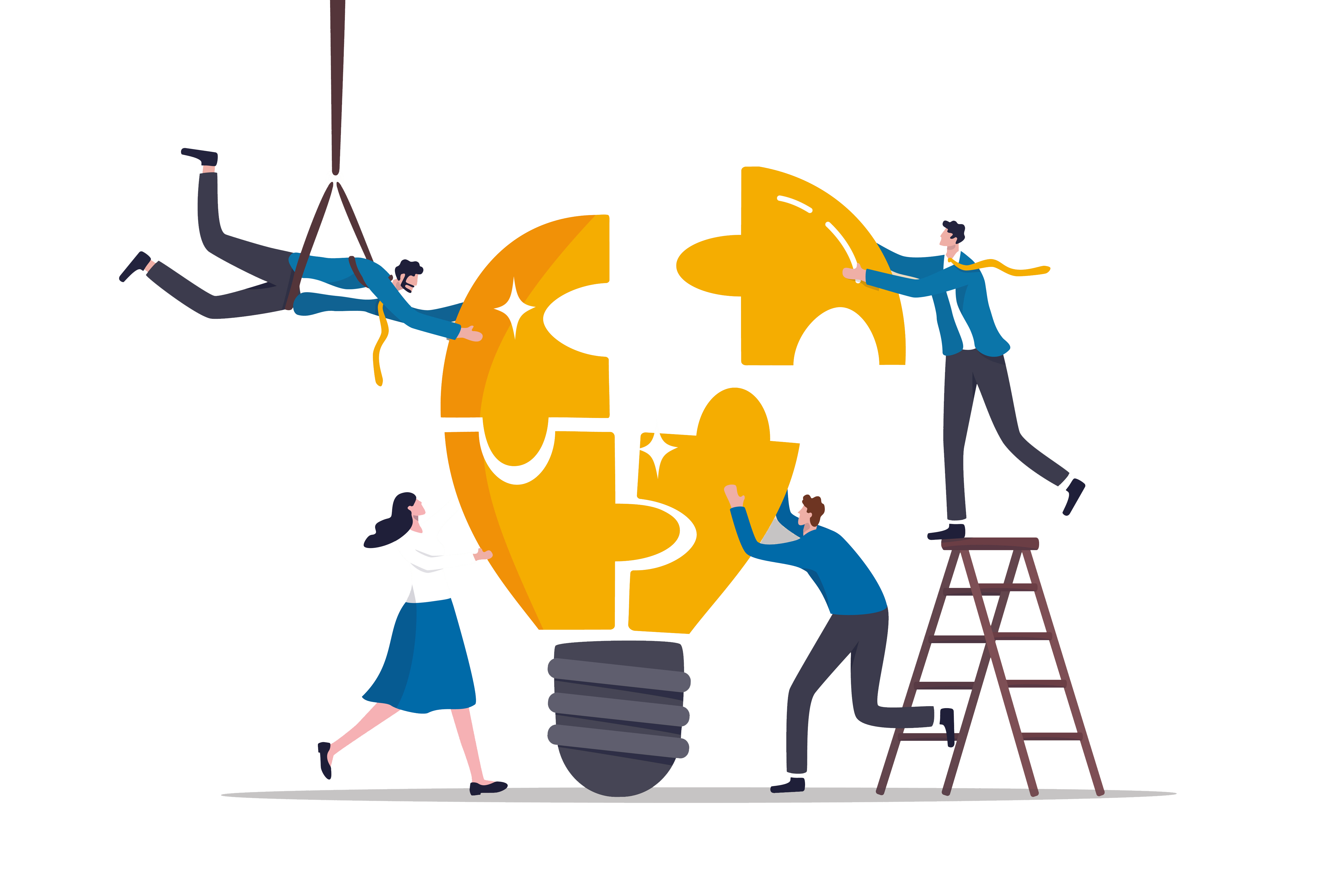 The Library Linking Guide
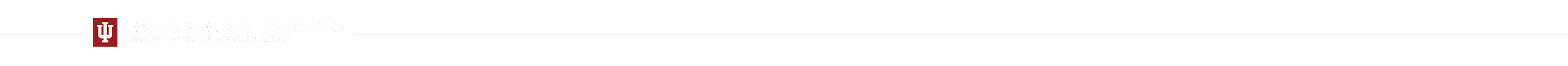 What Should Be Included?
Already a large document – we wanted to avoid information overload.
Quick overview of each section.
What to look for in each system.
What they will do and why they’ll do it.
Step-by-step instructions only.
What Should Be Left Out?
Some details are important but advanced knowledge.
Understanding URLs (except to complete task)
Differences in formats (PDF, Word, HTML, etc.)
Be consistent and avoid too much jargon
Specifics of each database/library system
Will connect with librarians instead
Feedback & Refinement
Shared with Library and ATAC for feedback.
Gave each database its own section.
Clarified confusing information.
Fixed errors in process/details.
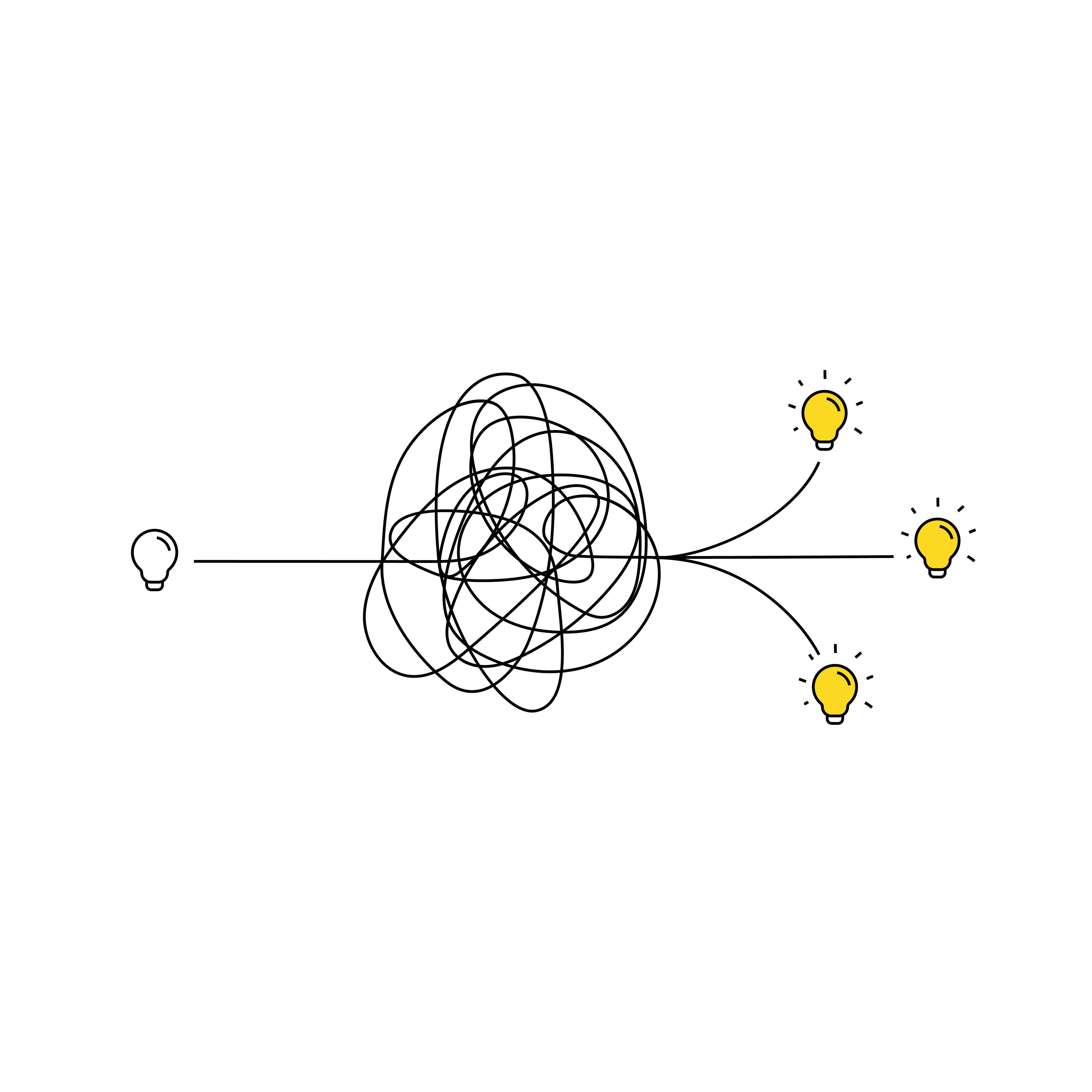 Final(-ish) Structure
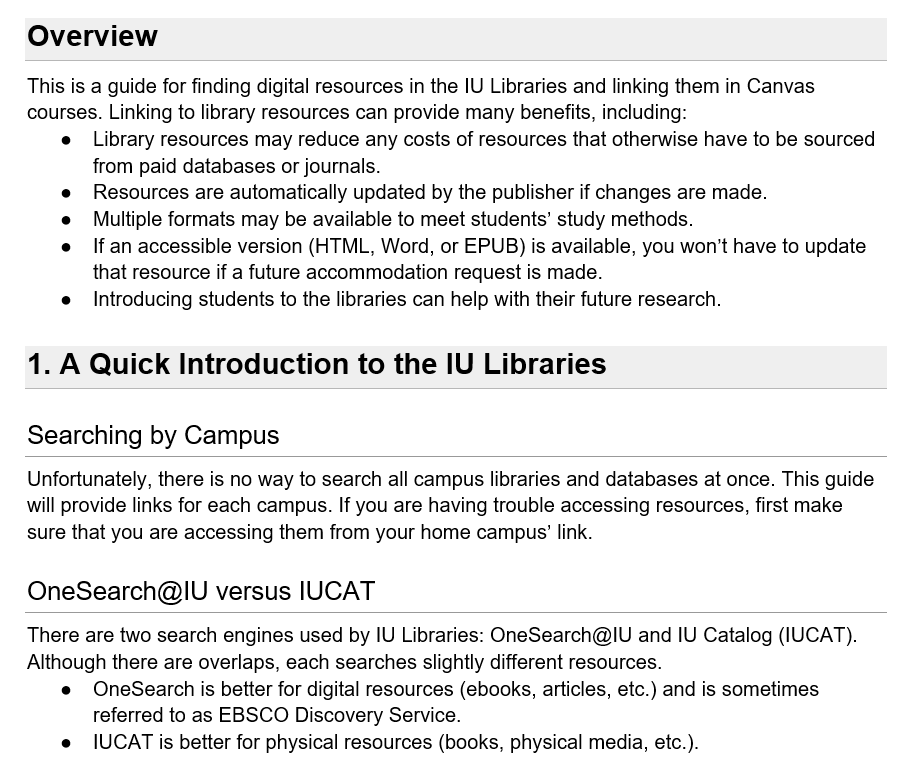 Introduction explaining Library systems and definitions.
Flowchart for deciding process.
Separate sections for each database.
How to add and update links in Canvas.
Contact info for each campus library.
Future Additions
Additional databases
Multimedia databases/resources (e.g. Academic Video Online, Kanopy)
Updates to accessibility info regarding Title II
Customized versions for specific schools/programs
Project Results
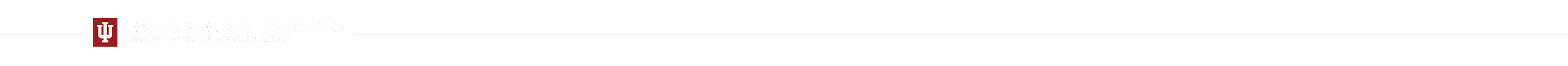 Results At A Glance
Total time spent: 218 hours
Total documents: 104
Accessible links: 34 (32.7%)
In library, needed fixed: 26 (25%) 
Not found, fixed: 39 (37.5%)
Interlibrary loans: 2 (1.9%)
Duplicates: 3 (2.9%)
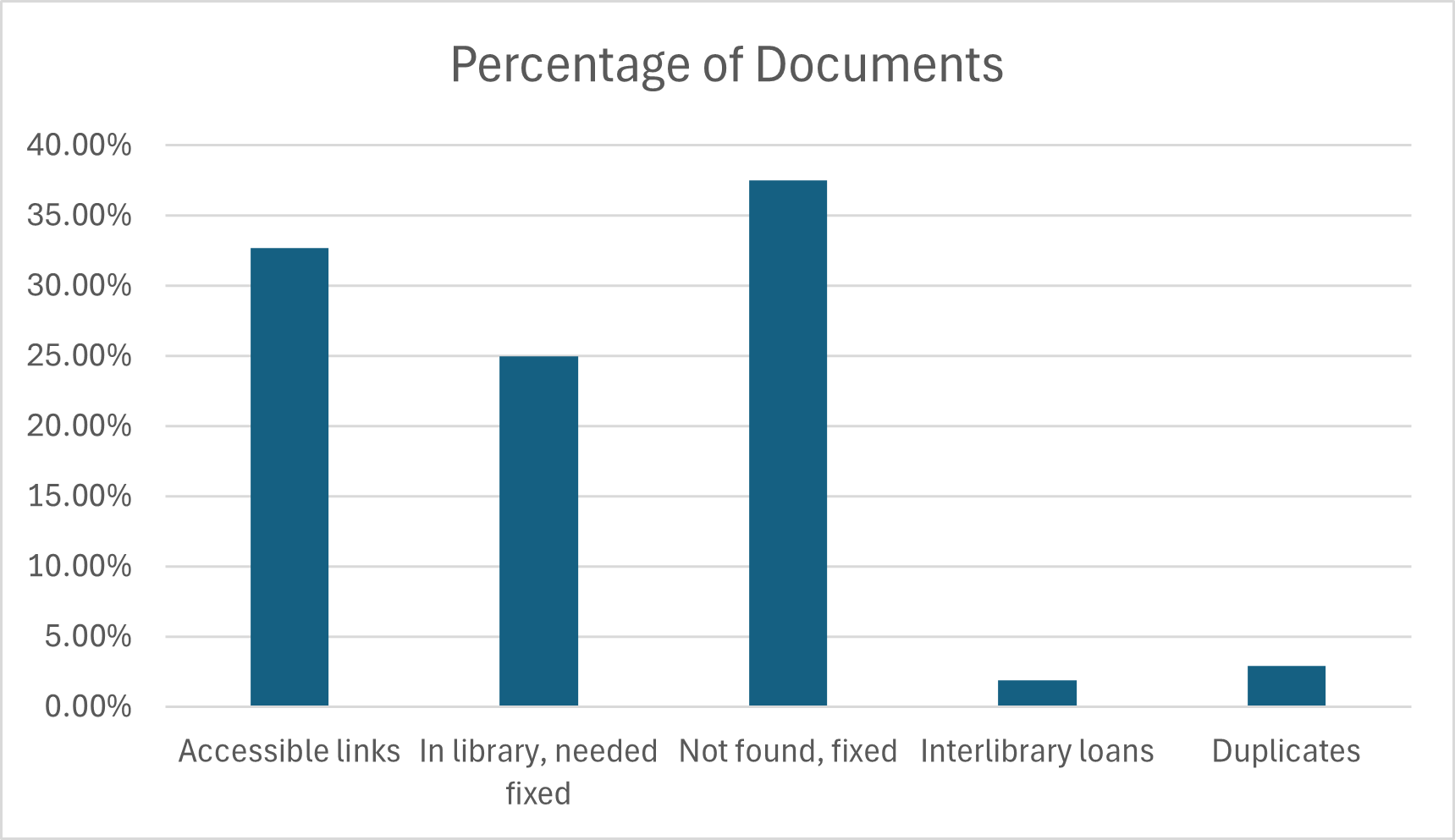 Project Deliverables
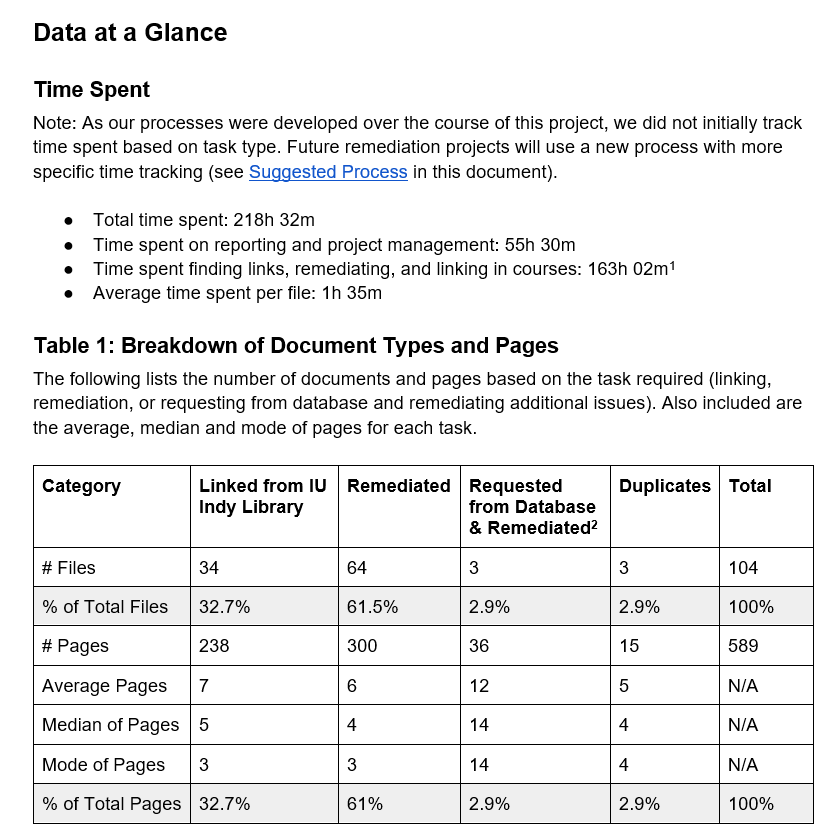 Our project report highlighted the effort involved and the barriers we faced to upper management.
Also created/updated:
PDF and Word guides
Flowchart for fixing documents
Library contact info and workflow for instructional designers
Reducing Barriers
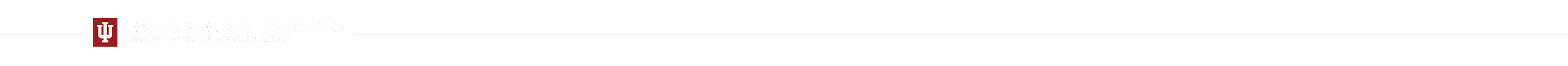 Training Materials
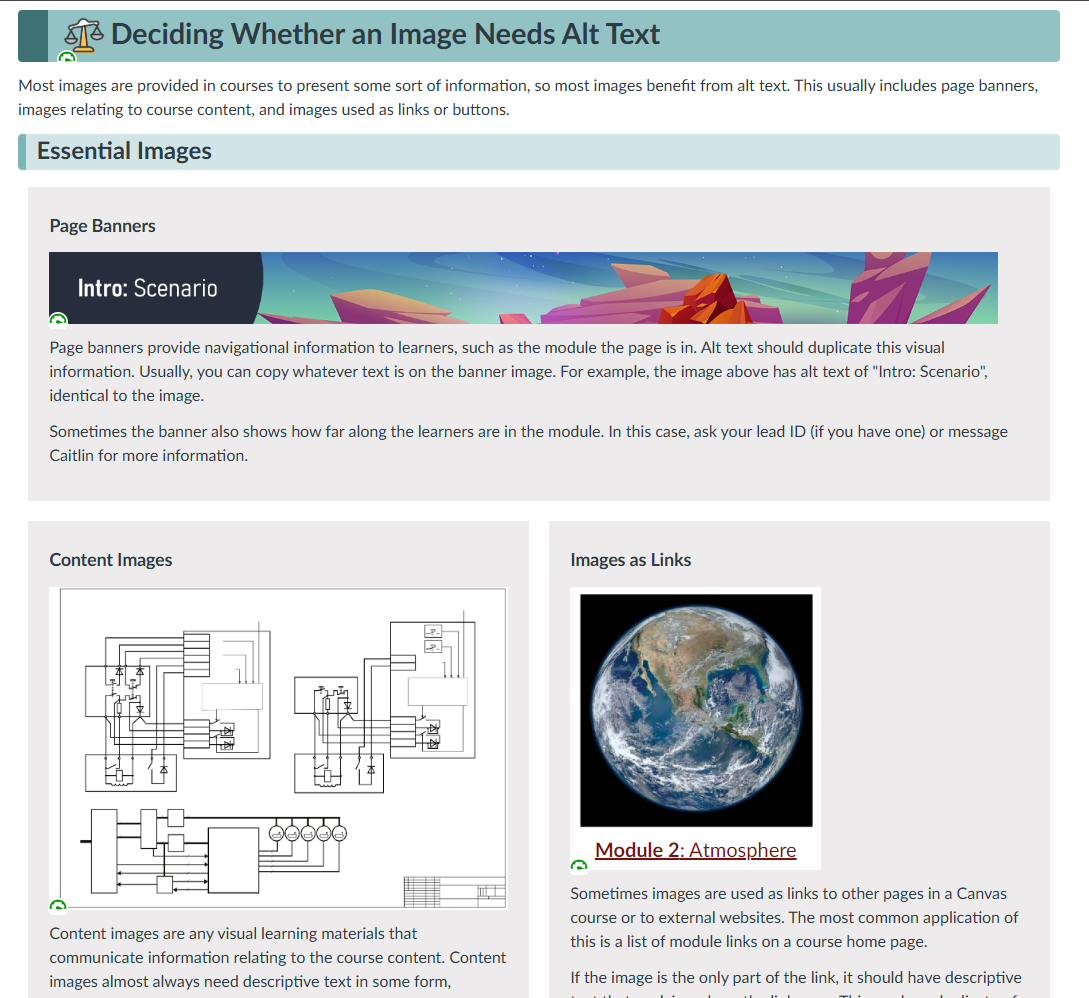 Plan for new learners.
Aim for self-contained topics – can be adapted/added to later.
Offer live sessions and recordings for those who can’t attend.
Short, step-by-step written guides work well (esp. with screenshots).
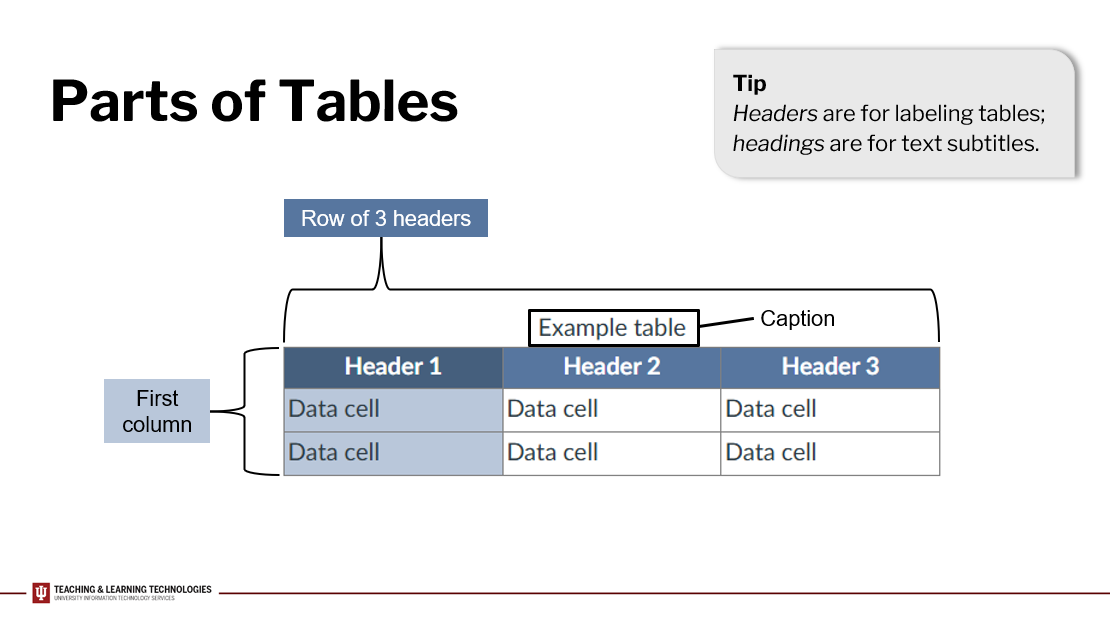 Advocacy & Procurement
Bring accessibility into the conversation.
Ask vendors about their tool accessibility and limitations.
If you can, choose new tools and databases that are accessible.
Look for workarounds, but also communicate barriers.
Look for opportunities to collect data on: file issues, hours spent, potential impact
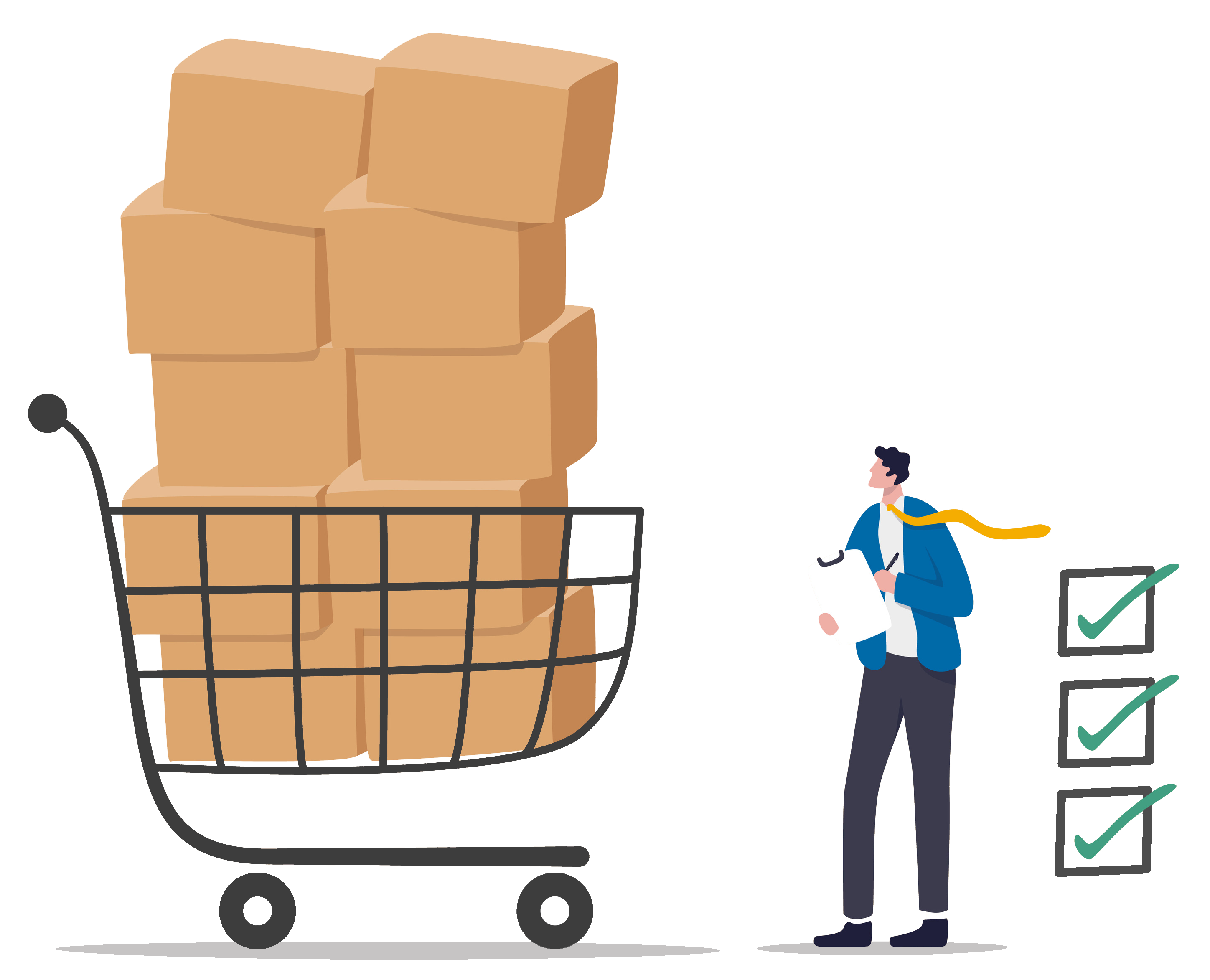 Building Relationships
Accessibility Experts
Workflows & best practices
Libraries
Systems knowledge & vendor relationships
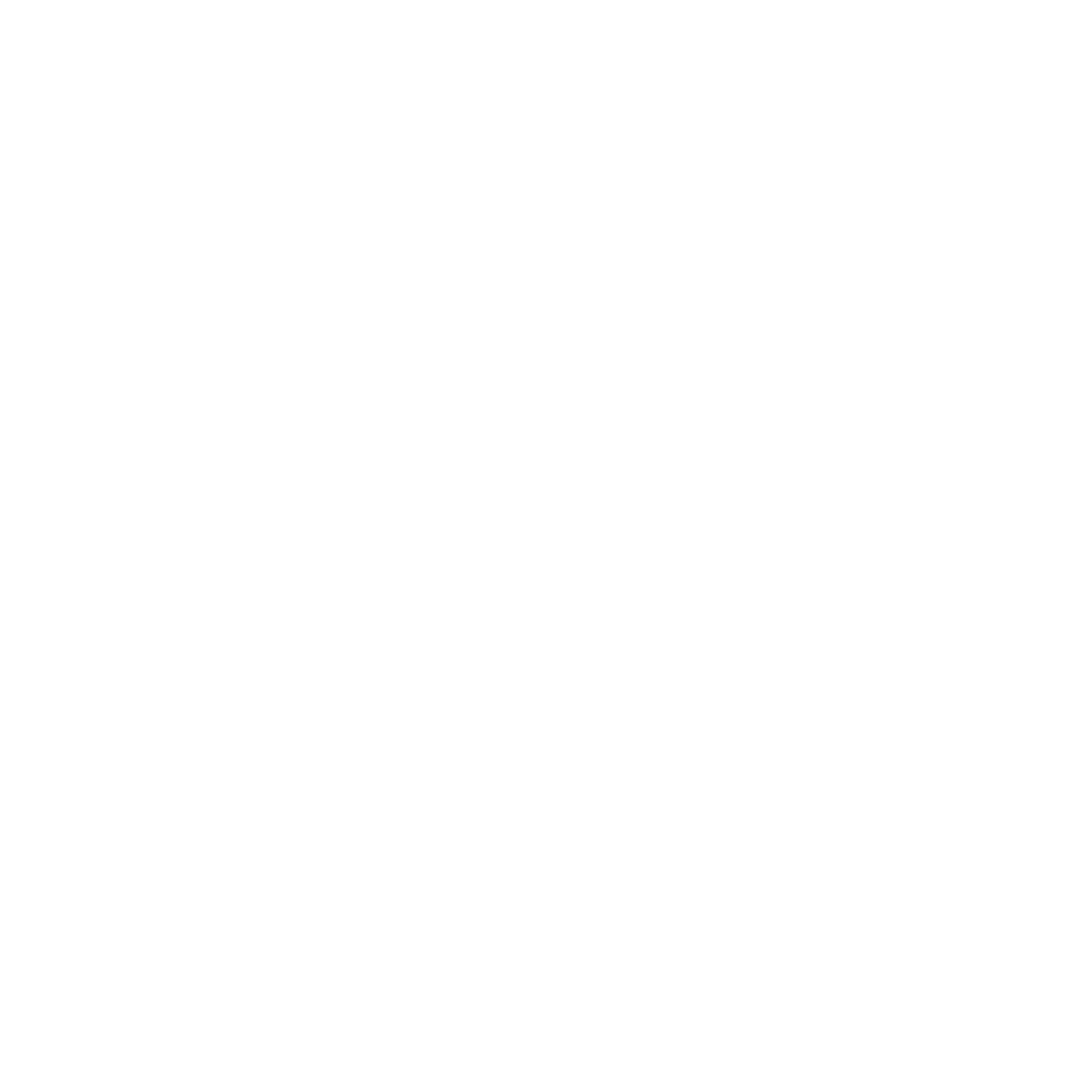 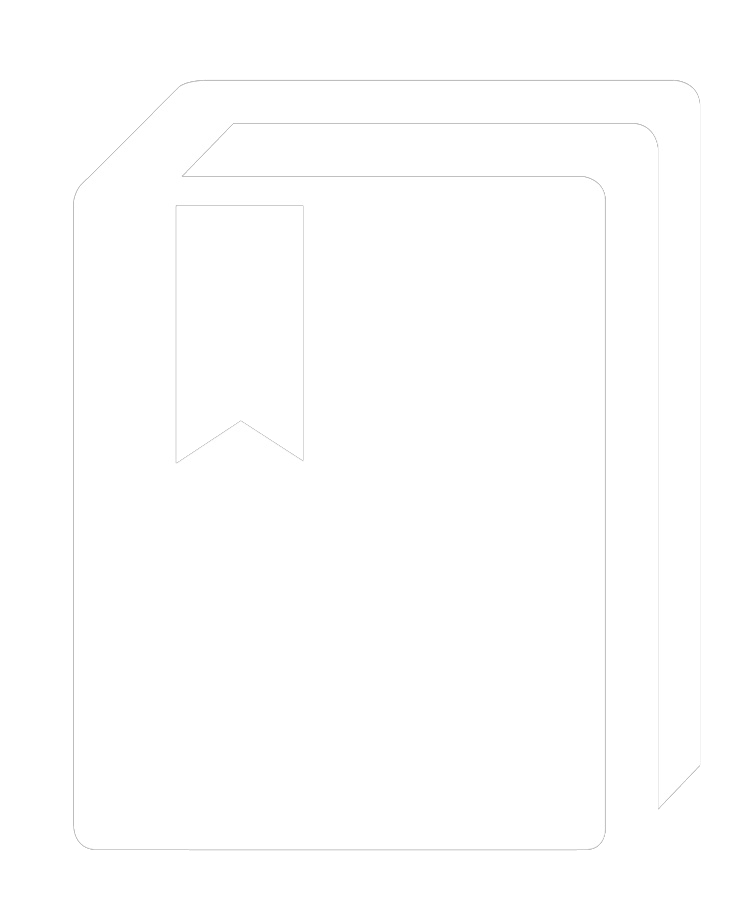 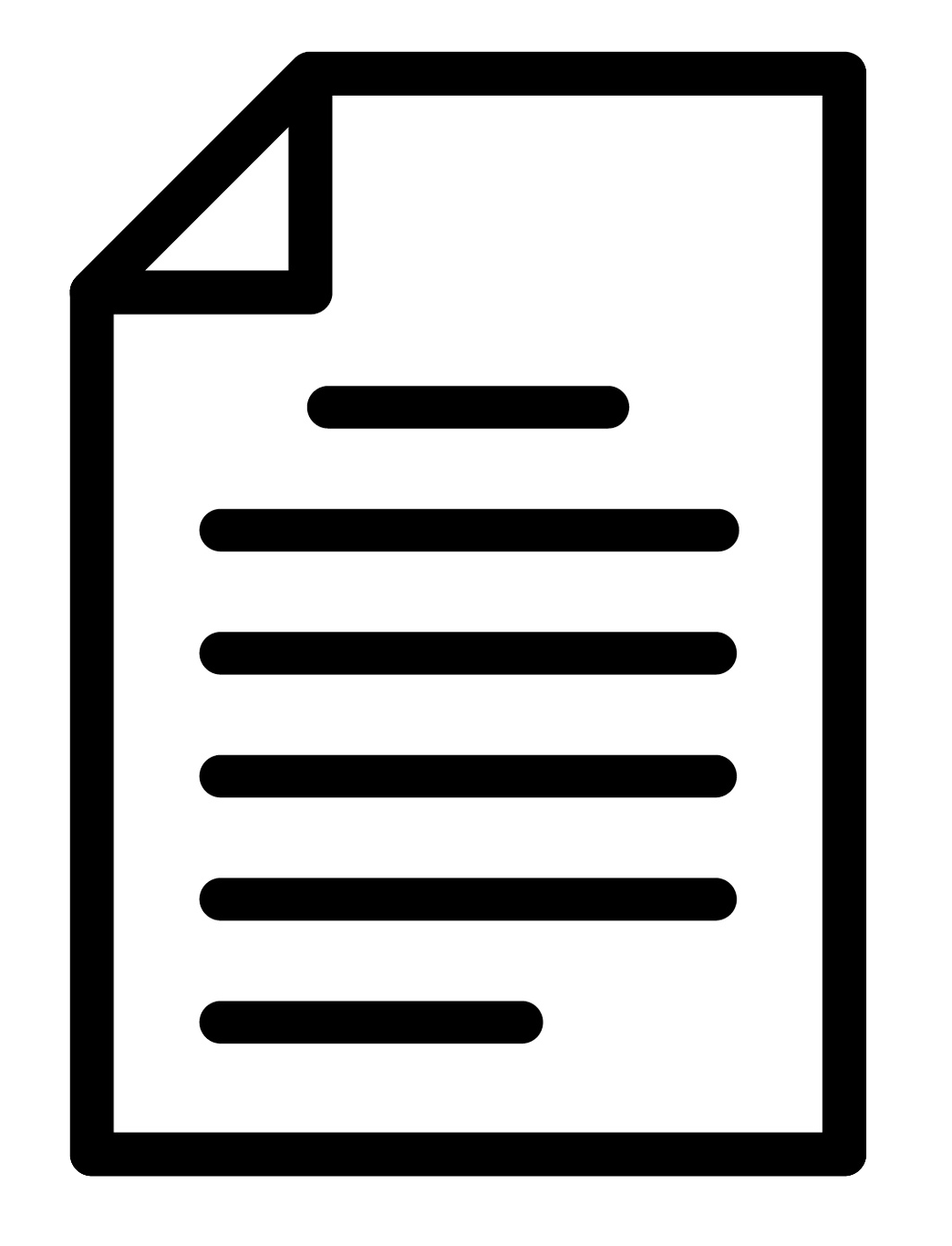 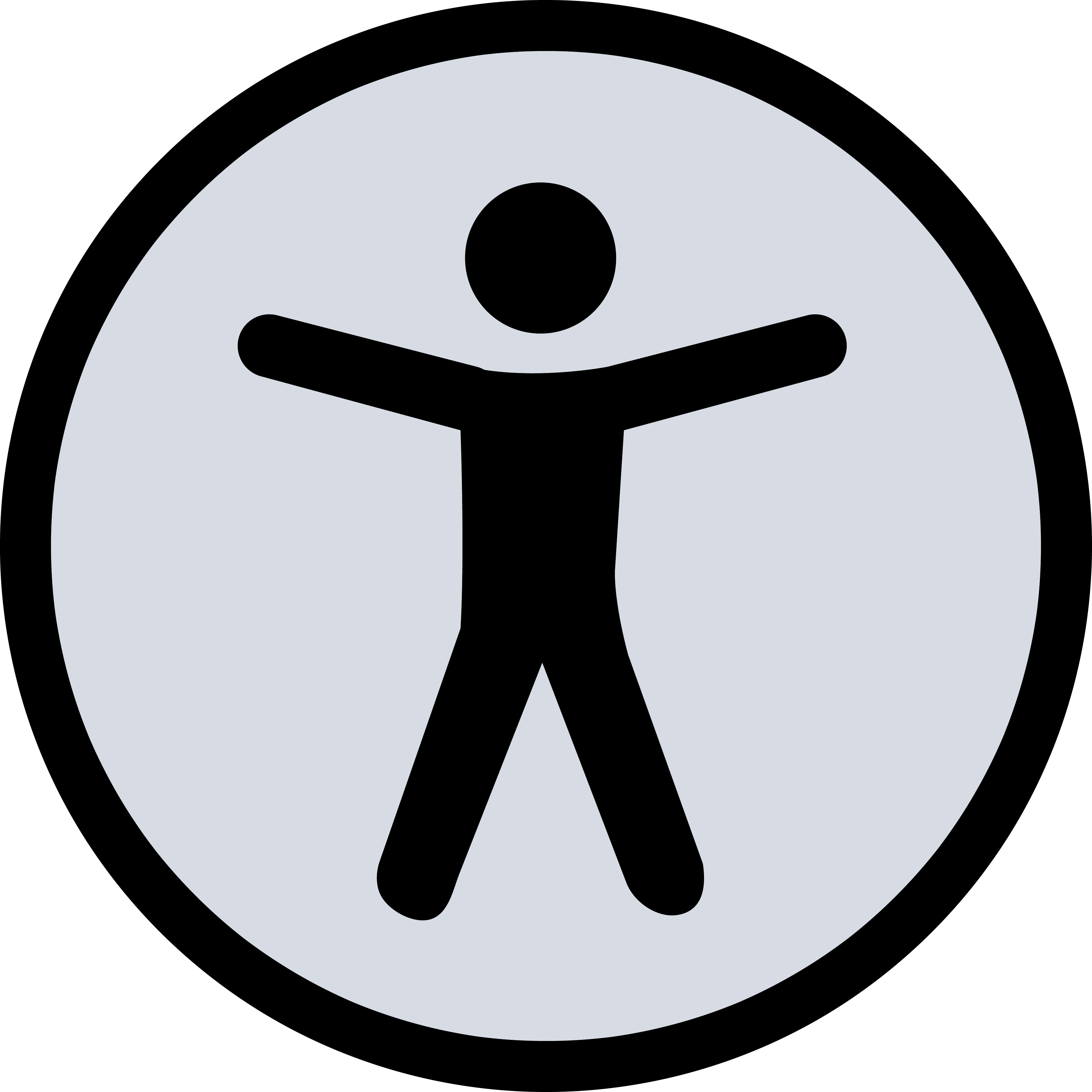 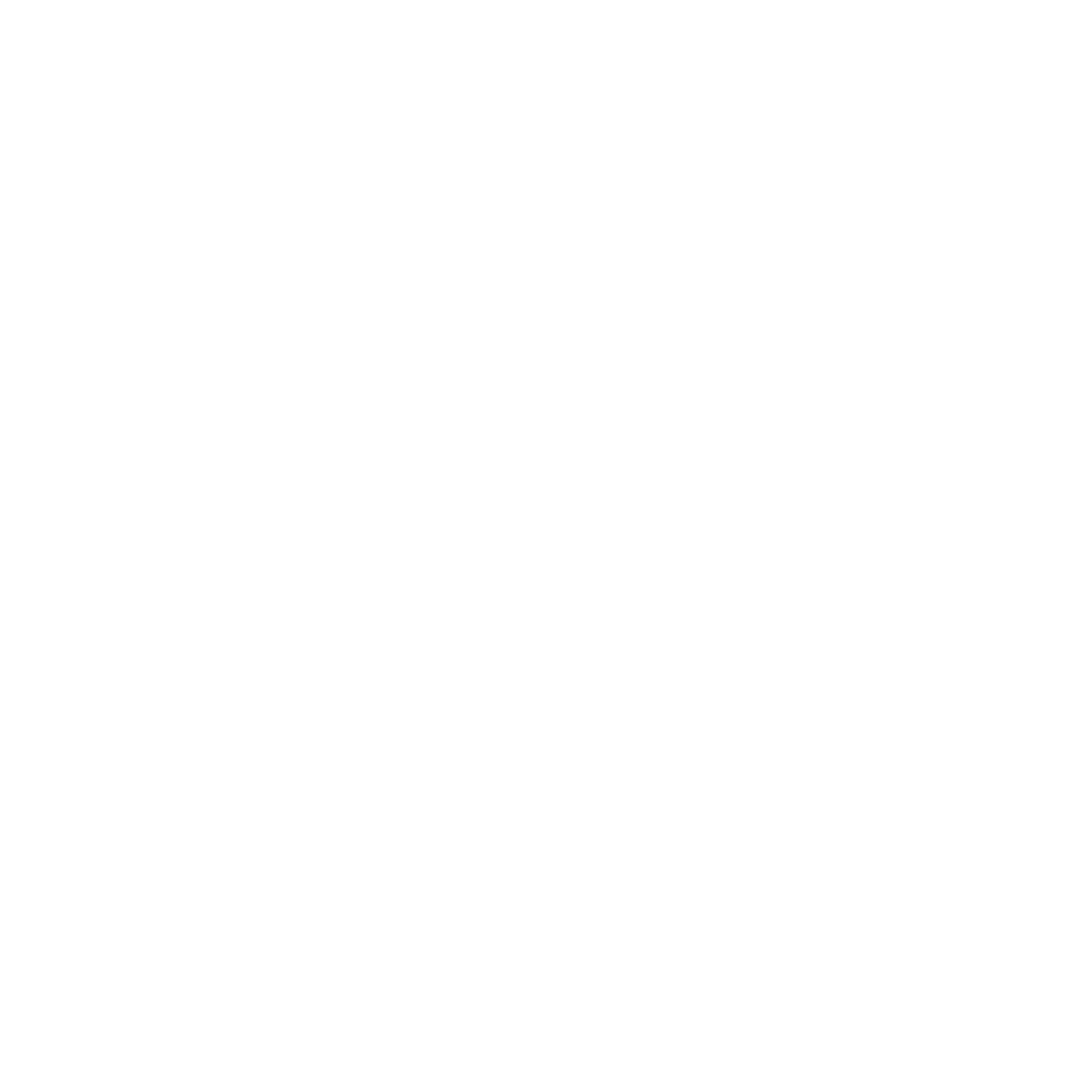 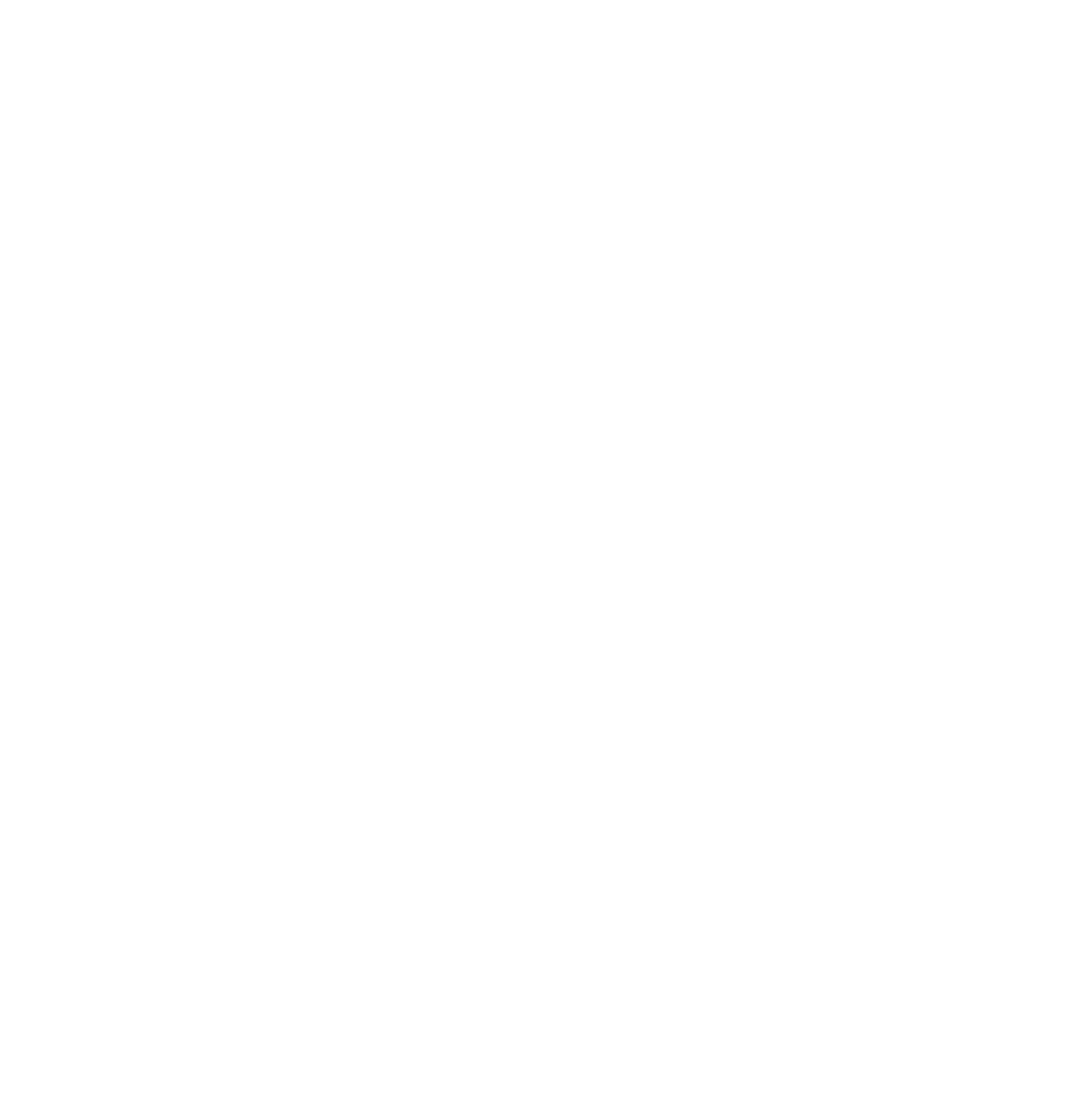 Instructional Designers 
(TLT & Per Program)
Implement solutions & promote library resources
Teaching & Learning Technologies
Training & documentation
Tips for Building Relationships
Start small! Little steps matter.
Look for opportunities to save time, resources, energy for everyone.
Seek to understand each others’ perspectives and the overall system.
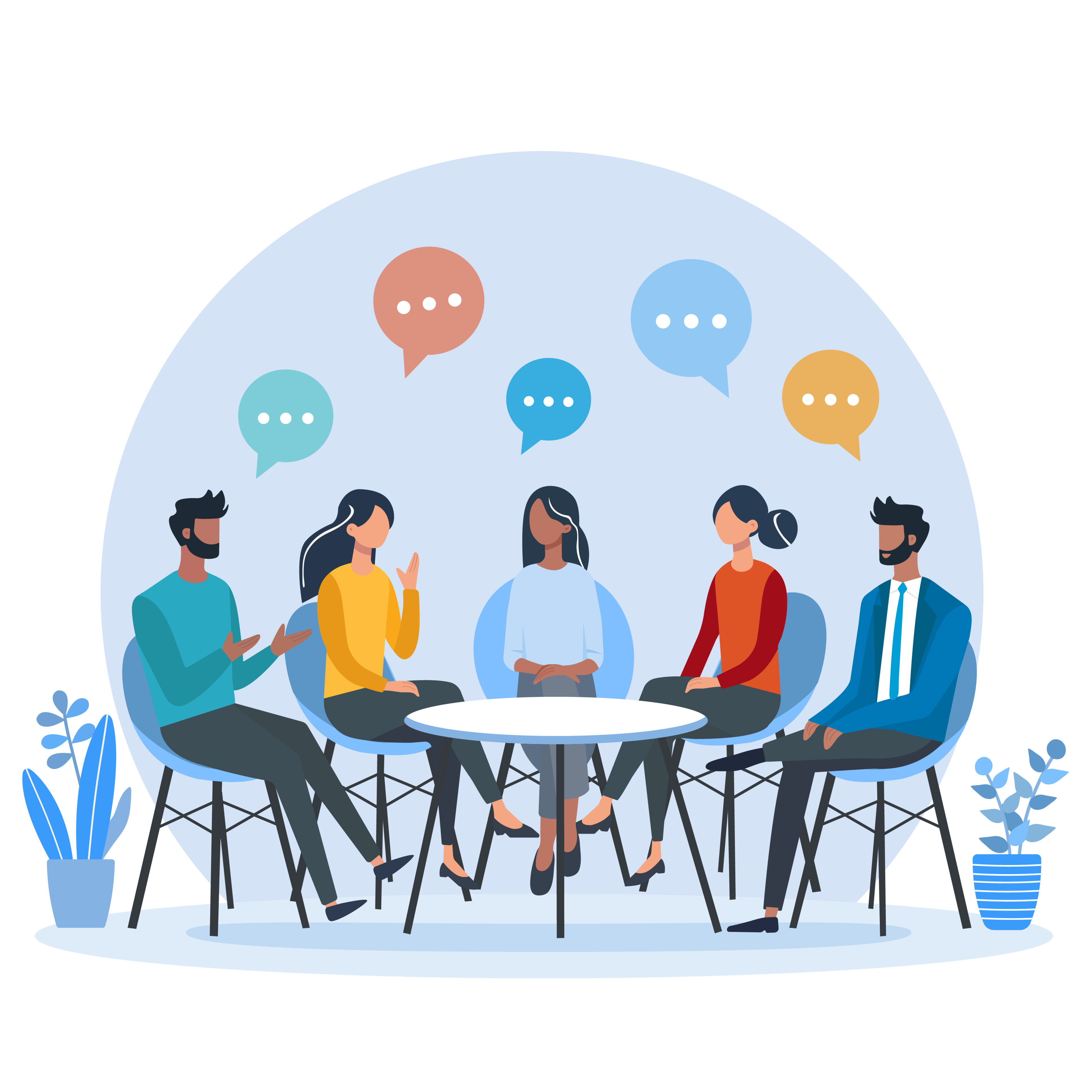 [Speaker Notes: Starting with a small project helps define everyone’s roles while also building trust.]
Takeaways
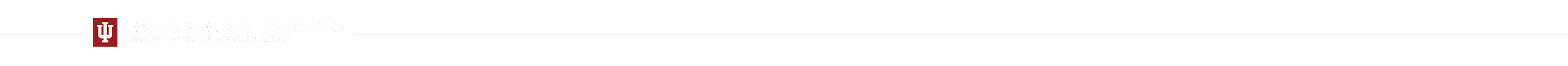 Tips: Identifying Barriers
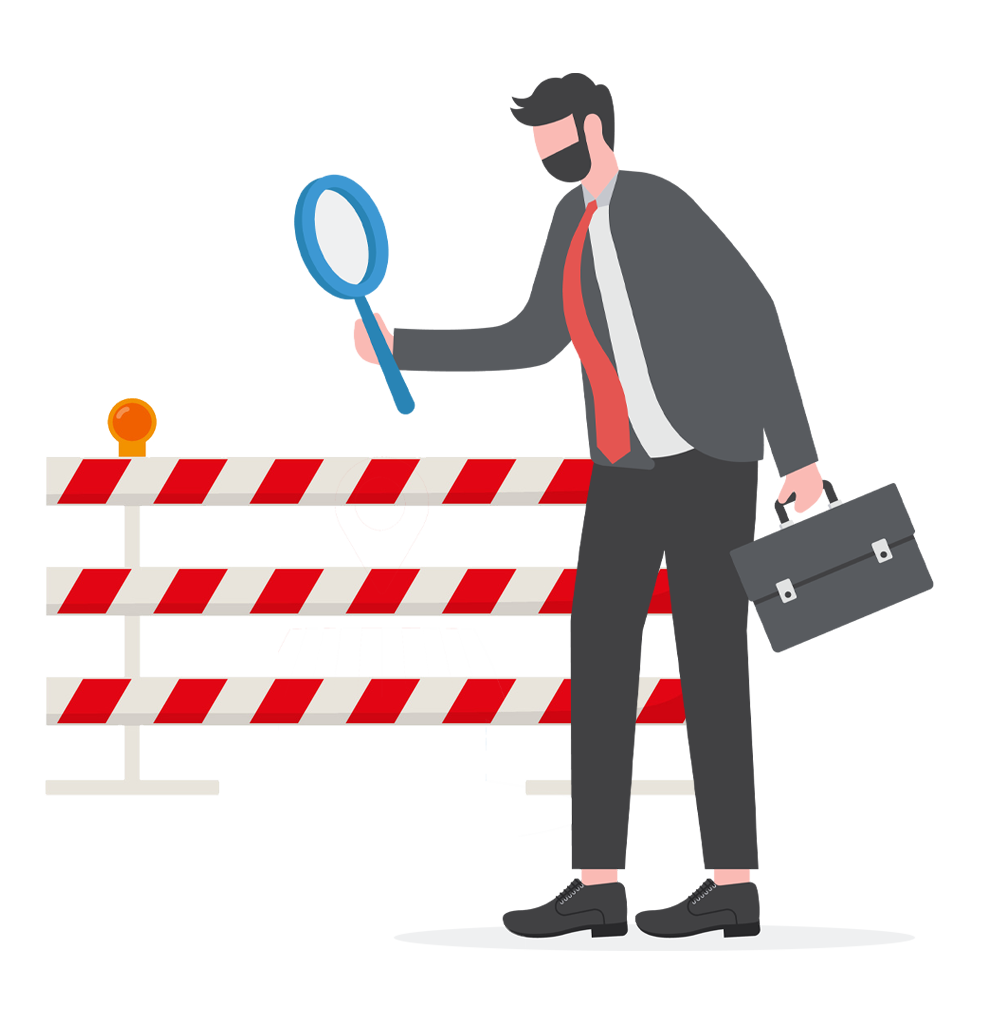 Look for testers: students, faculty, or other departments.
Identify choices: How do you make the decision? What would someone else need to know?
Core knowledge: What info is specific to the libraries that may need to be taught?
What questions are you asked the most?
Tips: Addressing Barriers
No
No
Can you fix it?
Can you add supports to it?
Train & document it
Yes
Yes
Yes
Choose more accessible tools
Promote accessible databases
Live sessions
Use tools to fix or generate alt formats
Step-by-step text & video guides
Advocate to vendors for improved services
[Speaker Notes: Image description:
Can you fix it?
Choose more accessible tools
Advocate for vendors to improve services
If not, can you add supports to it?
Identify & promote databases that are accessible
Use tools to fix/generate alt formats: Anthology Ally, MathPix, Pandoc
If not, can you train for/document it?
Step-by-step text & video guides
Live sessions]
More Resources
Software
Anthology Ally
MathPix
Pandoc
Guides & Links
TLT’s Accessibility Guide
Word accessibility
PDF accessibility
Image alt text (WebAIM)
DIAGRAM center for complex images
Thank you!Q&A Time
Connect with me:
caimalon@iu.edu